1
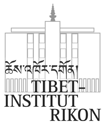 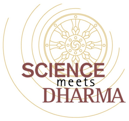 གནམ་གཤིས་འགྱུར་ལྡོག 
Climate Change
Dr. Werner Nater
Project Manager "Science meets Dharma"
Tibet Institute Rikon, Switzerland
Translations: Tsondue Tenzin, Kalsang Gyatso
Kathmandu
March 2019
གནམ་གཤིས།  ༼སྤྱི་ཡོངས།༽Climate
མཚན་ཉིད།   Definitions
གནམ་གཤིས། ༼ཡུལ་དུས་བྱེ་བྲག་པ།༽
Weather
དུས་ཚོད་རྒྱུན་རིང་པོ་ཞིག་གི་དྲོད་ཚད། རླན་ཚད། ལྷག་པ། རླུང་གི་གནོན་ཚད། ཉི་འོད། སོགས་ས་ཁུལ་ཞིག་གི་ལོ་ངོ་ ༣༠ རིང་གི་ཆ་སྙོམ་གྱི་གྲངས་མཐོ་ལ་གོIs the composite weather conditions of a region, as temperature, humidity, winds, air pressure, sunshine, etc. averaged over a series of 30 years
ཁོར་ཡུག་ངེས་ཅན་ཞིག་གི་རླུང་ཁམས་དང་དེའི་དྲོད་ཚད། རླན་ཚད། ལྷག་པ། རླུང་གི་གནོན་ཚད། ཉི་འོད། 
སོགས་དུས་ཡུན་ཡུང་ཙམ་ཞིག་ལ་གོ Is the state of the atmosphere with respect to temperature, humidity, wind, air pressure, sunshine, etc.at the moment
3
Climateགནམ་གཤིས།  ༼སྤྱི་ཡོངས།༽
ས་ཁུལ། regional
ས་གནས། local
གོ་ལ།global
4
ཁོར་ཡུག་གི་དངོས་བདེན།Environmental Facts
ལོ་མང་རིང་ལྟ་ཞིབ་དང་ཚད་འཇལ་བ།By observations and measurements over many years:
5
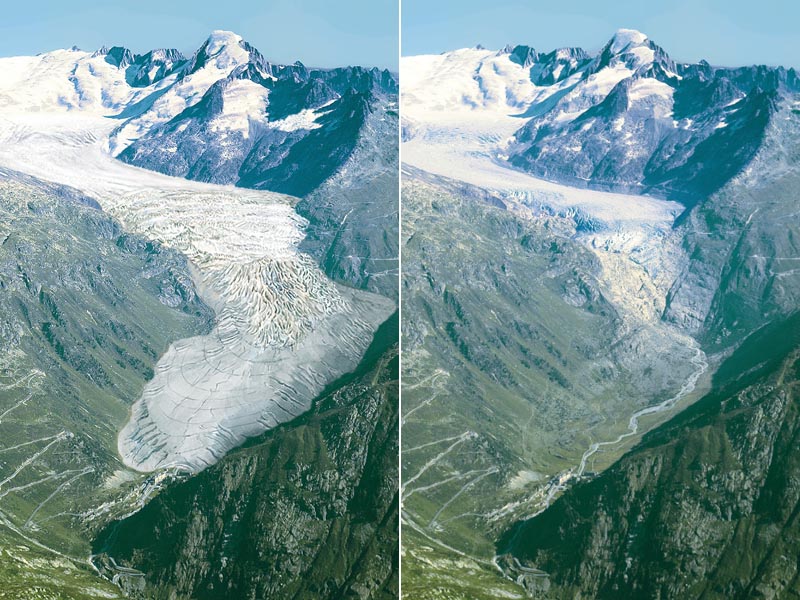 1850
2014
6
[Speaker Notes: Rhonegletscher
https://gletscherg2h.wordpress.com/gletscheralswasserversorgung/]
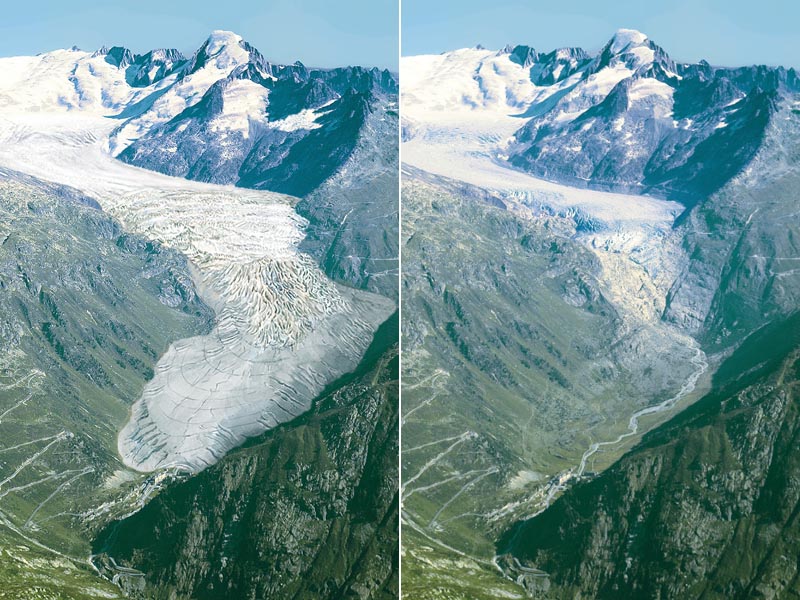 1850
2014
7
[Speaker Notes: Rhonegletscher
https://gletscherg2h.wordpress.com/gletscheralswasserversorgung/]
ཨ་ལ་སི་ཀ་ཡི་འཁྱགས་རོམ། 
Columbia-Glacier in Alaska
1986
2014
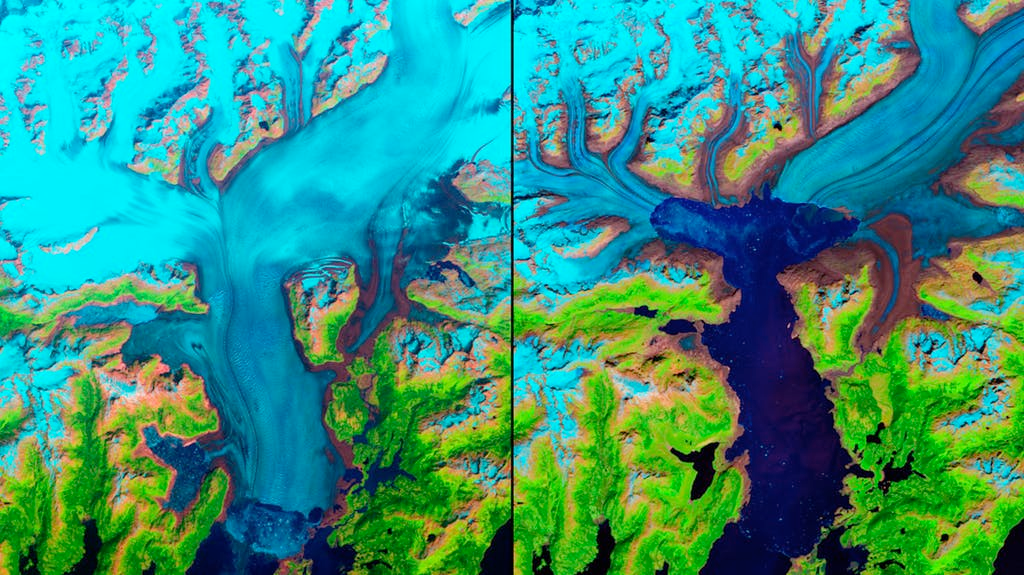 8
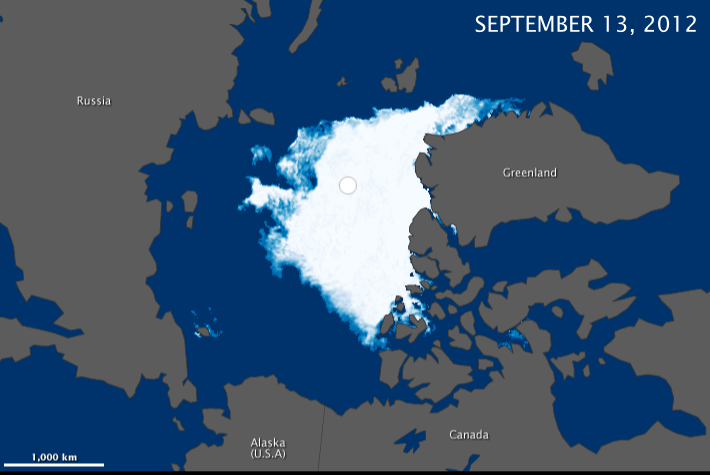 9
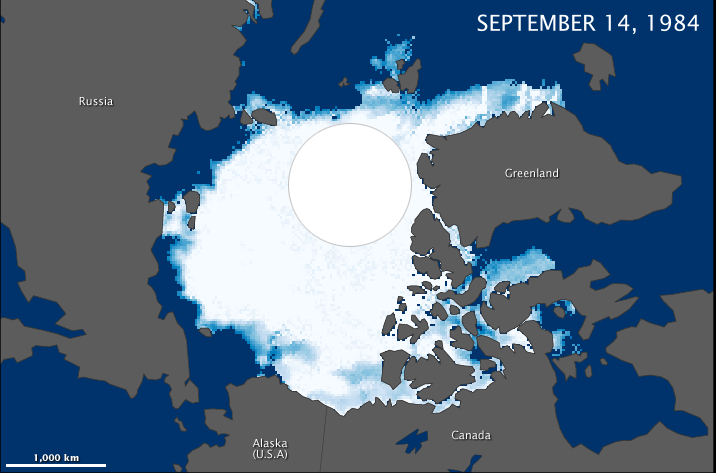 10
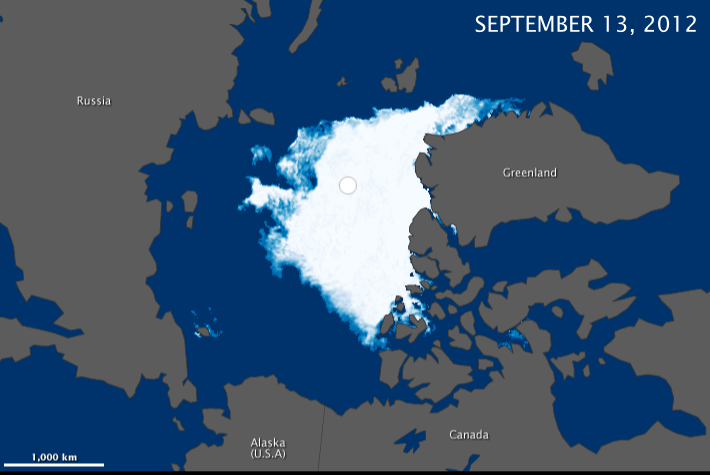 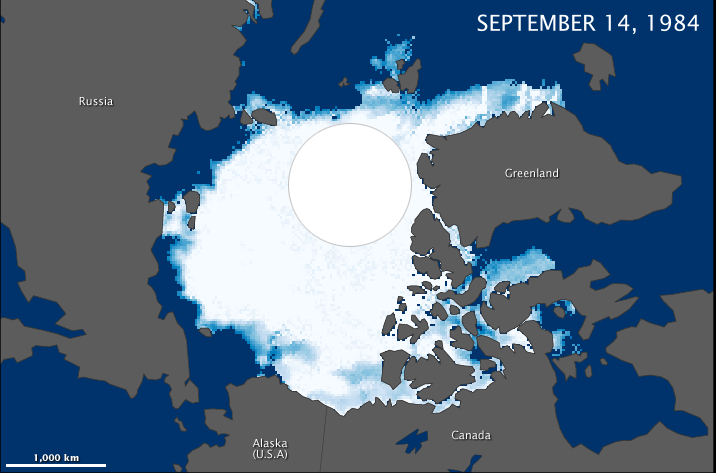 བྱང་སྣེའི་རྒྱ་མཚོ།Artic Sea at North Pole
ལོ་ ༢༧ རྗེས།27 years later
11
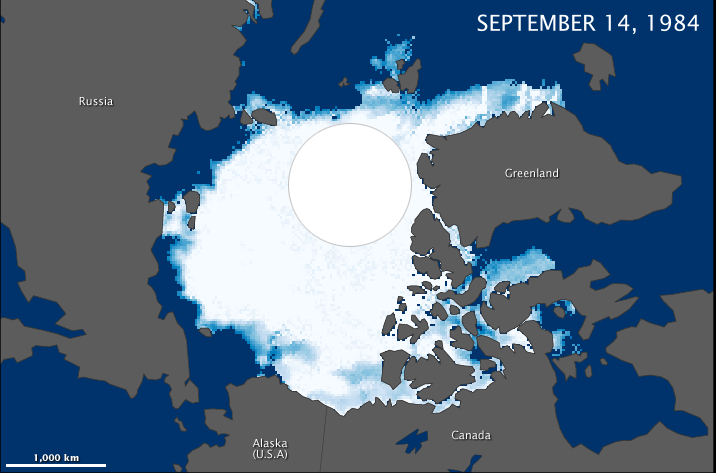 9th September 2017
12
གོ་ལའི་ས་གཞི་དང་རྒྱ་མཚོའི་དྲོད་ཚད་སྤྱིར་བཏང་དང་མི་འདྲ་བ།Global Land-Ocean Temperature Anomaly
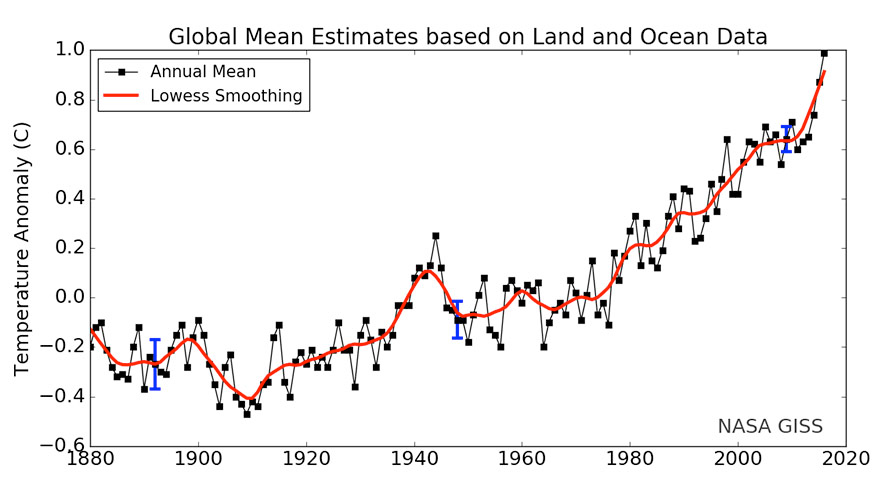 དྲོད་ཚད་འཕར་བ།Rising Temperature
Average: 1951 - 1980
13
[Speaker Notes: Aus:
https://de.wikipedia.org/wiki/Globale_Erw%C3%A4rmung]
2016
གོ་ལའི་ས་གཞི་དང་རྒྱ་མཚོའི་དྲོད་ཚད་སྤྱིར་བཏང་དང་མི་འདྲ་བ།
Global Land and Ocean Temperature Anomalies
Anomaly °C
Year
Average 1910 - 2000
14
[Speaker Notes: https://www.climate.gov/maps-data/dataset/global-temperature-anomalies-graphing-tool]
བྱང་ཕྱེད་གོ་ལའི་དྲོད་ཚད་སྤྱིར་བཏང་དང་མི་འདྲ་བ།  Northern Hemisphere Temperature Anomaly
Average 1910 - 2000
15
[Speaker Notes: Millenial Northern Hemisphere (NH) temperature reconstruction (blue - tree rings, corals, ice cores and Historical records) and instrumental data (red) from AD 1000 to 1999. Gray: Standard error limits]
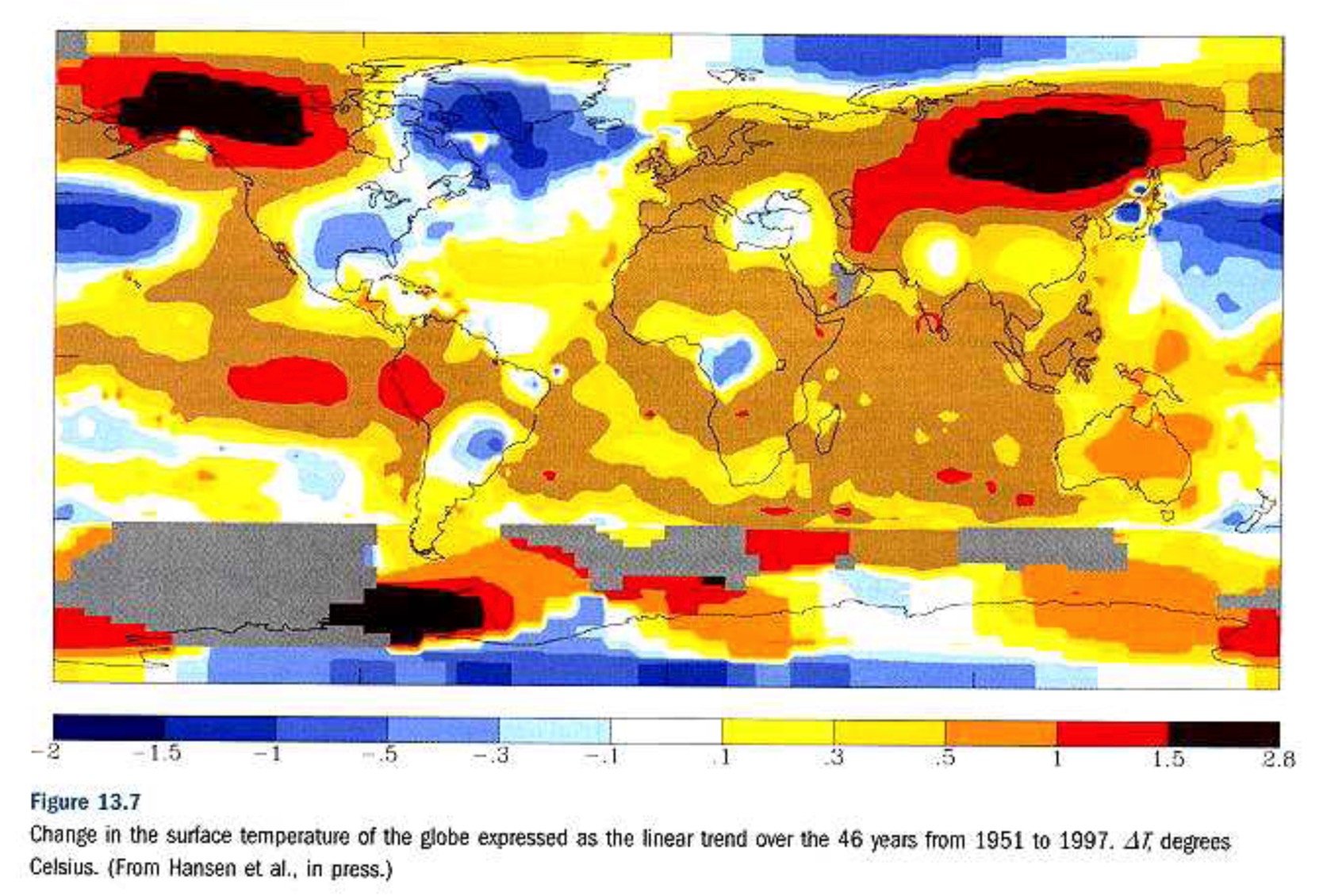 16
ཧ་ཝ་ཡིའི་རླུང་ཁམས་ནང་གི་ཁར་སྦོན་འཚོ་རླུང་ཟུང་ལྡན།Atmospheric Carbon Dioxide at Mauna Loa Hawaii
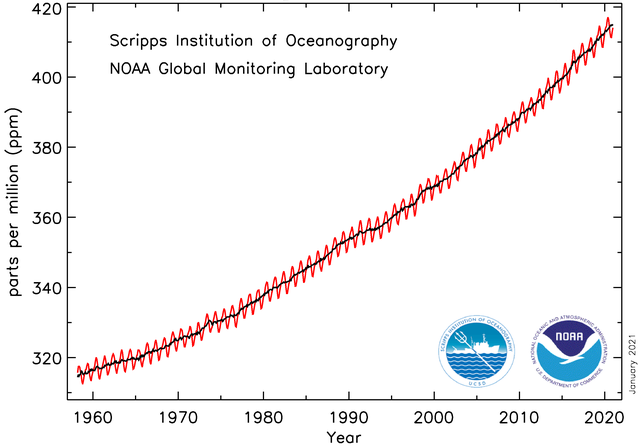 17
[Speaker Notes: https://www.esrl.noaa.gov/gmd/ccgg/trends/full.html]
ཧ་ཝ་ཡིའི་རླུང་ཁམས་ནང་གི་ཁར་སྦོན་འཚོ་རླུང་ཟུང་ལྡན།
Atmospheric Carbon Dioxide at Mauna Loa Hawaii
18
[Speaker Notes: https://www.esrl.noaa.gov/gmd/ccgg/trends/full.html]
འཁྱགས་ཁོག་གི་ཟིན་ཐོ་ནང་ཡོད་པའི་ཁར་སྦོན་འཚོ་རླུང་ཟུང་ལྡན།Atmospheric Carbon Dioxide from Ice-Core Records
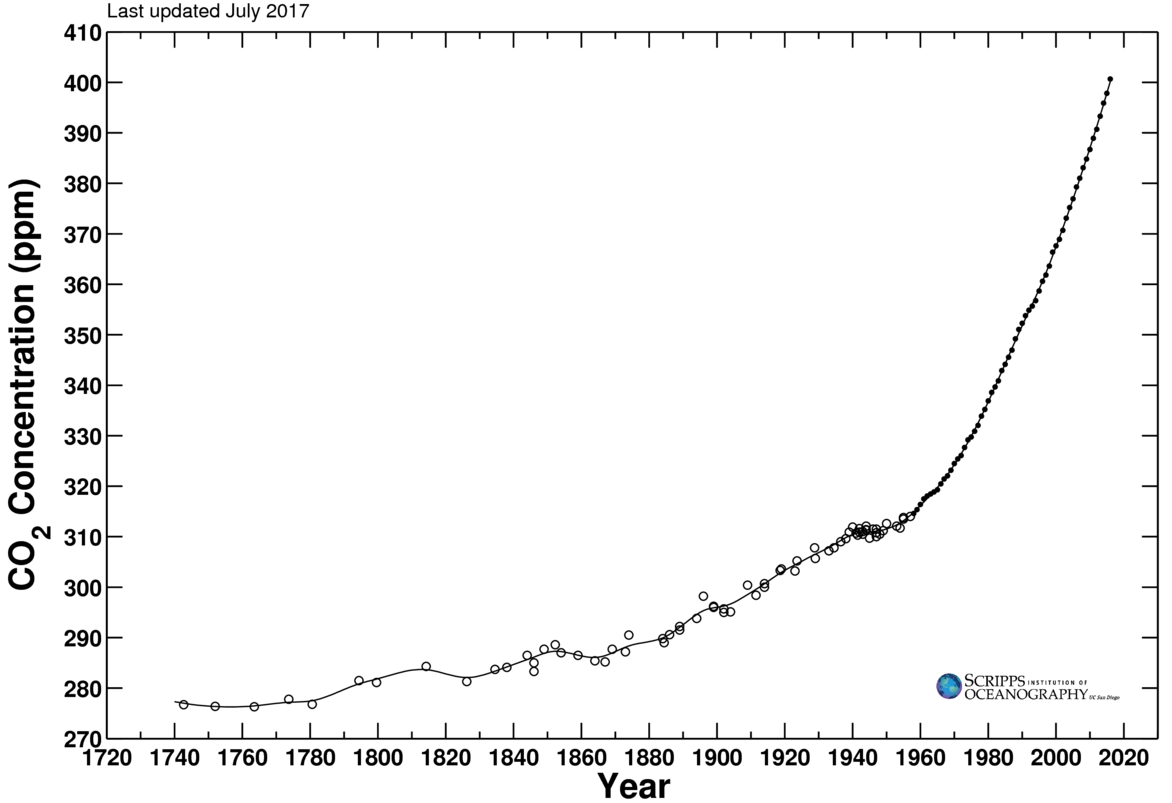 19
[Speaker Notes: From:http://scrippsco2.ucsd.edu/data/atmospheric_co2/icecore_merged_products]
1880
1920
1960
2000
YEAR
20
འཁྱགས་ཁོག་གི་ཟིན་ཐོ་ནང་ཡོད་པའི་ཁར་སྦོན་འཚོ་རླུང་ཟུང་ལྡན།Atmospheric Carbon Dioxide from Ice-Core Records
21
[Speaker Notes: http://scrippsco2.ucsd.edu/history_legacy/keeling_curve_lessons]
གོ་ལའི་དྲོད་ཚད་དང་ཁར་སྦོན་འཚོ་རླུང་ཟུང་ལྡན།Global Temperature and Carbon Dioxide
Pre-Industrial Temperature
Pre-Industrial Carbon Dioxide
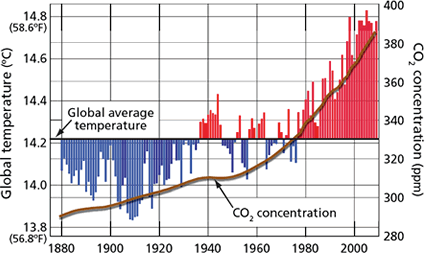 22
[Speaker Notes: https://www.climatecommunication.org/climate/climate-warming/]
ཁར་སྦོན་འཁོར་རྒྱུན།Carbon Cycle
O2
Photosynthesisའོད་ཀྱི་སྦྱོར་སྡེབ།
CO2
Respirationདབྱུགས་འབྱིན་རྔུབ།
23
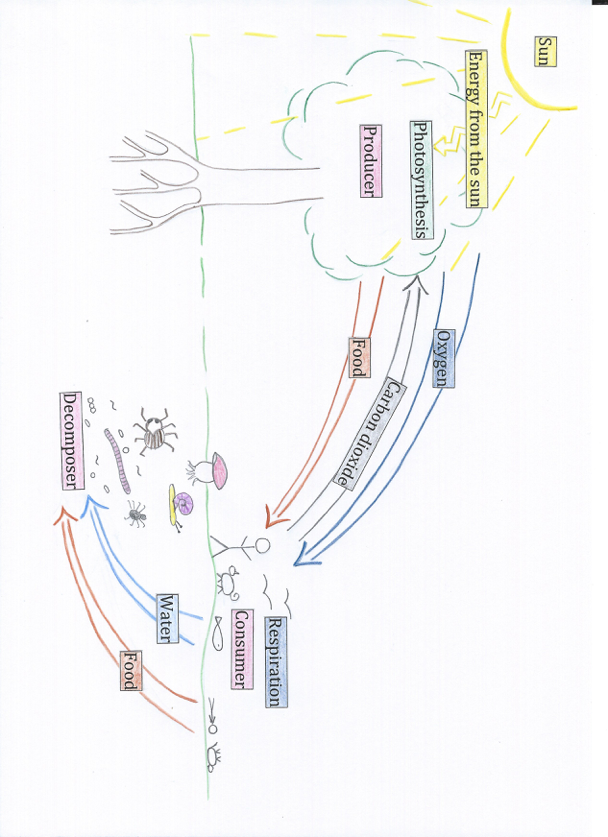 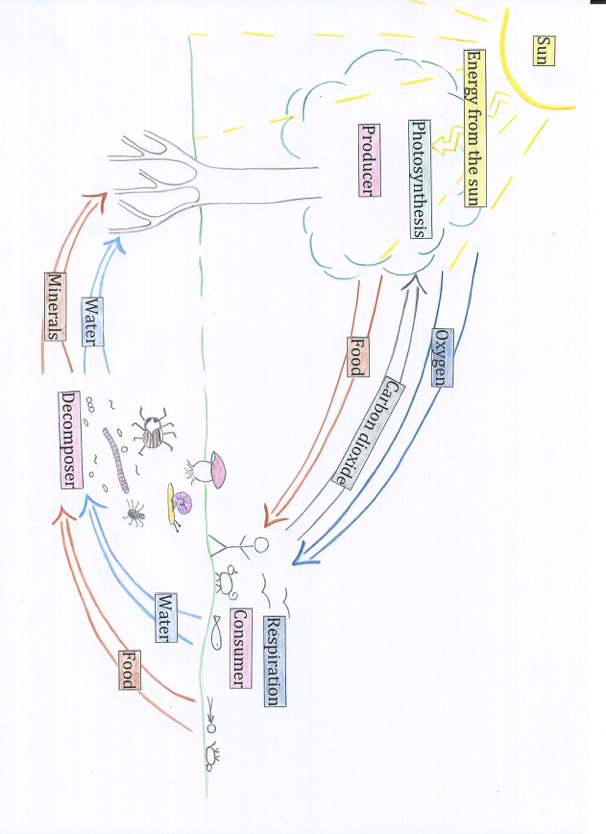 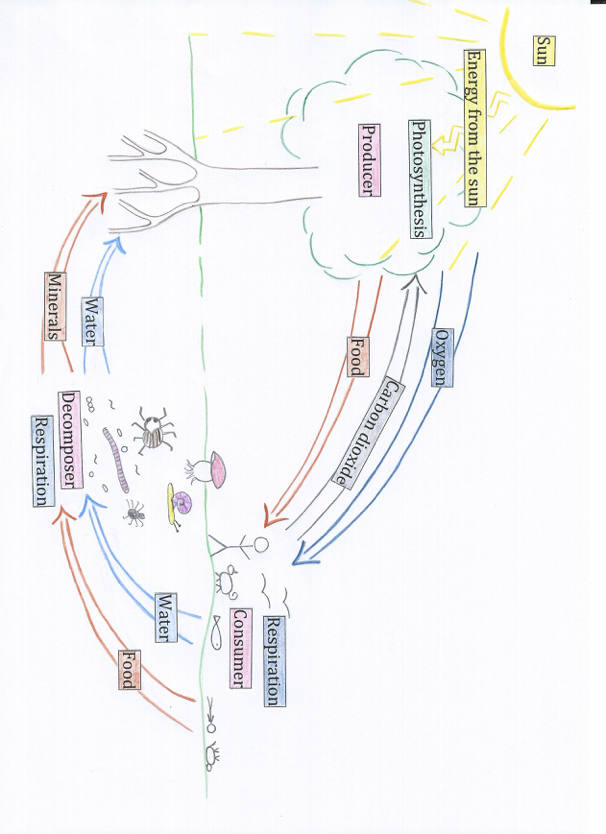 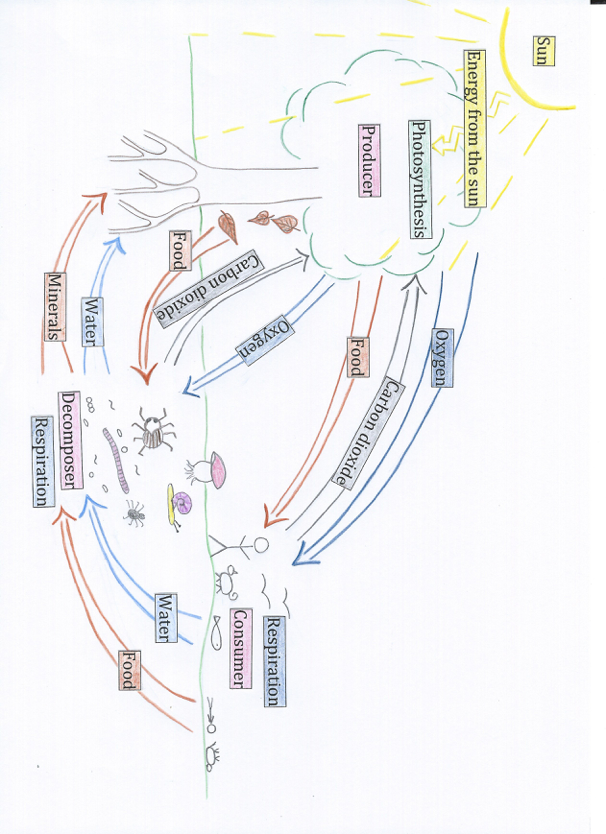 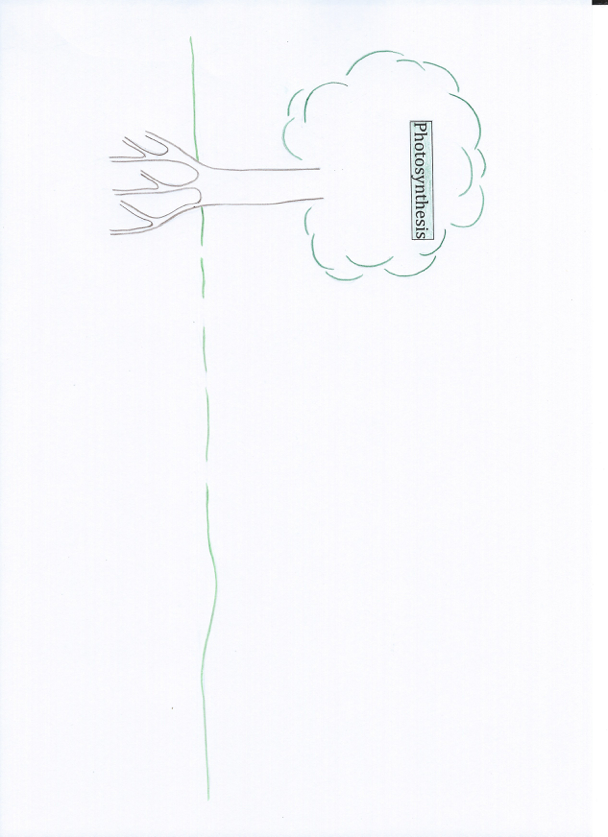 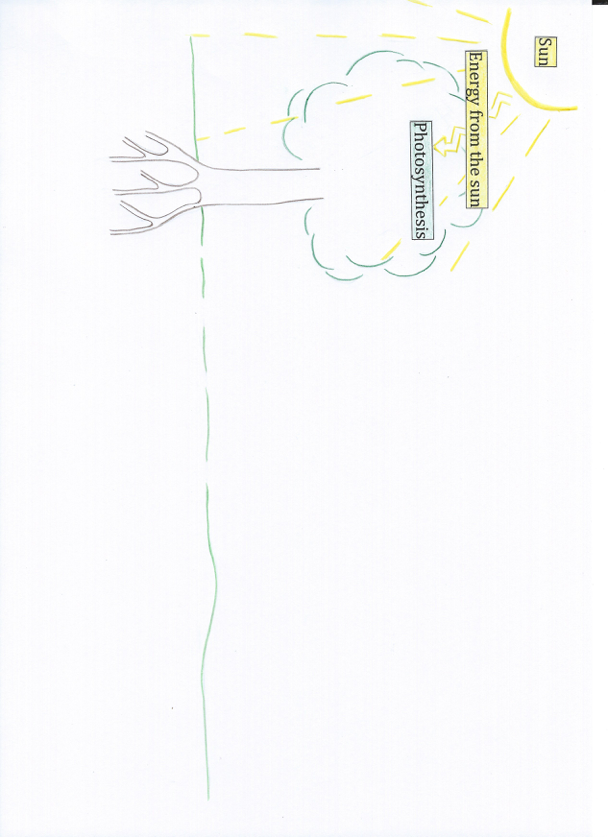 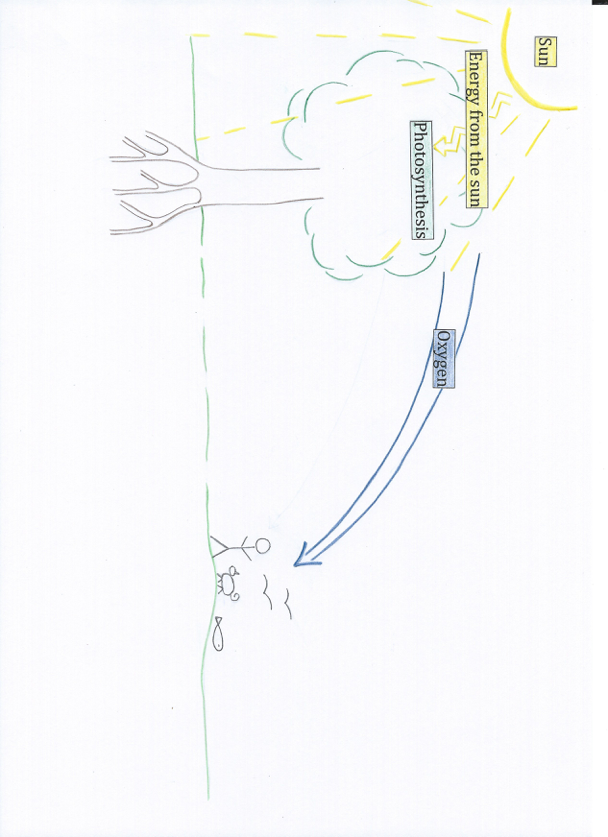 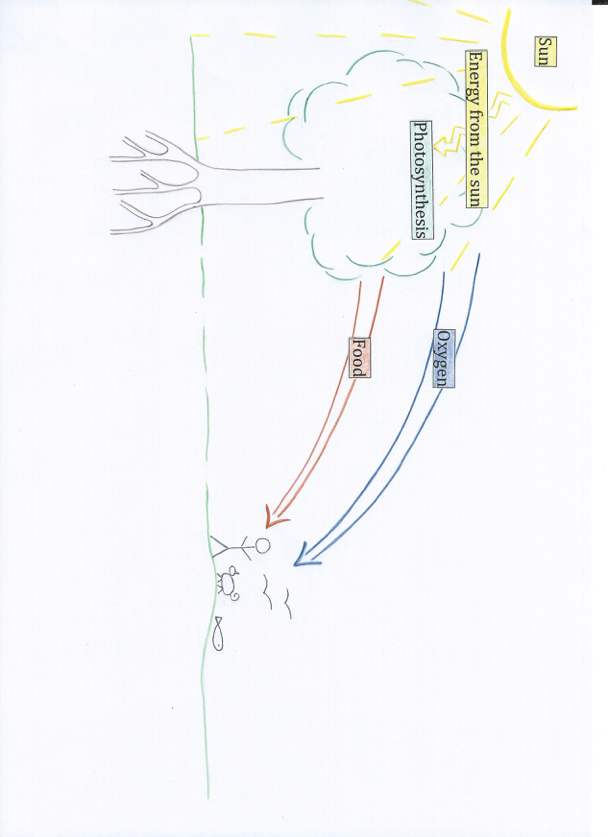 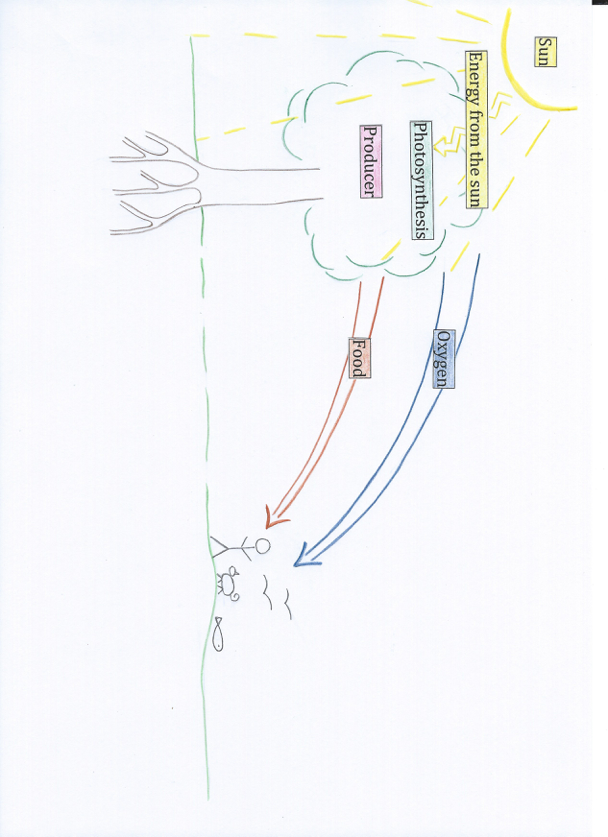 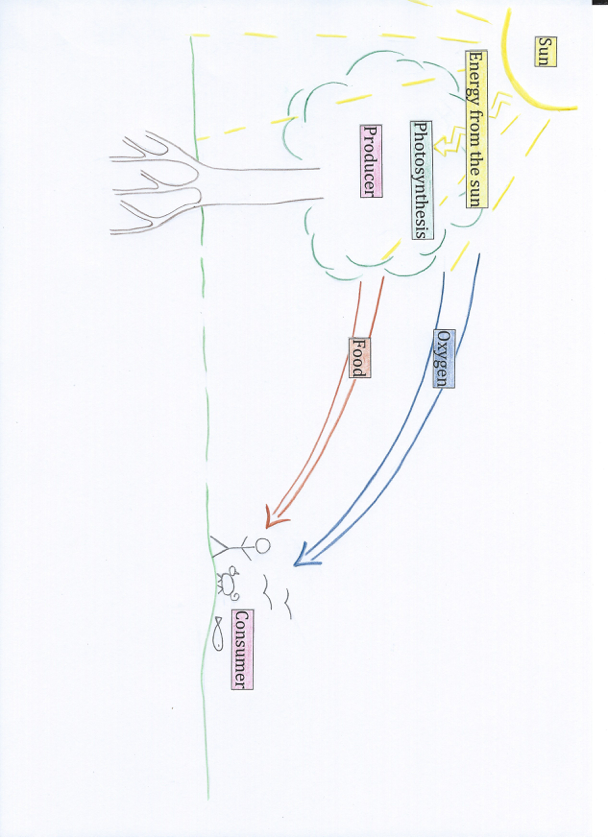 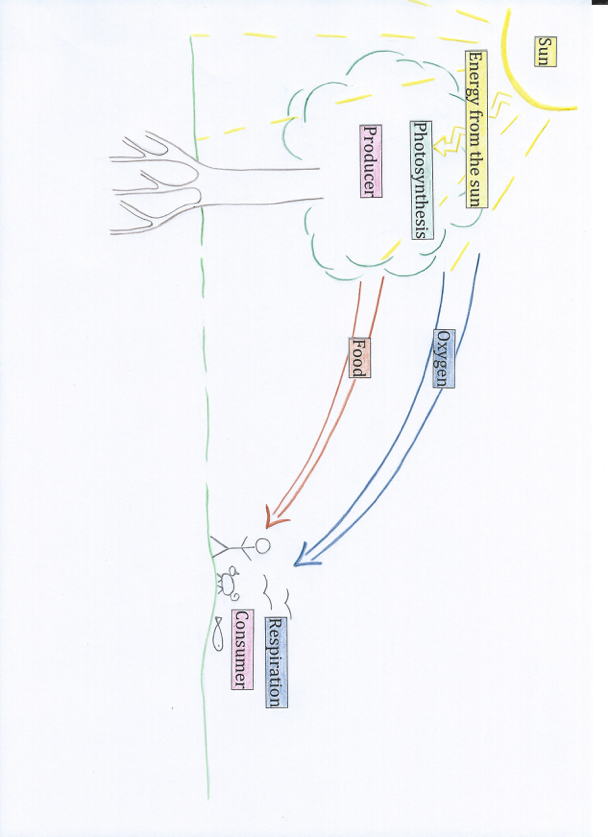 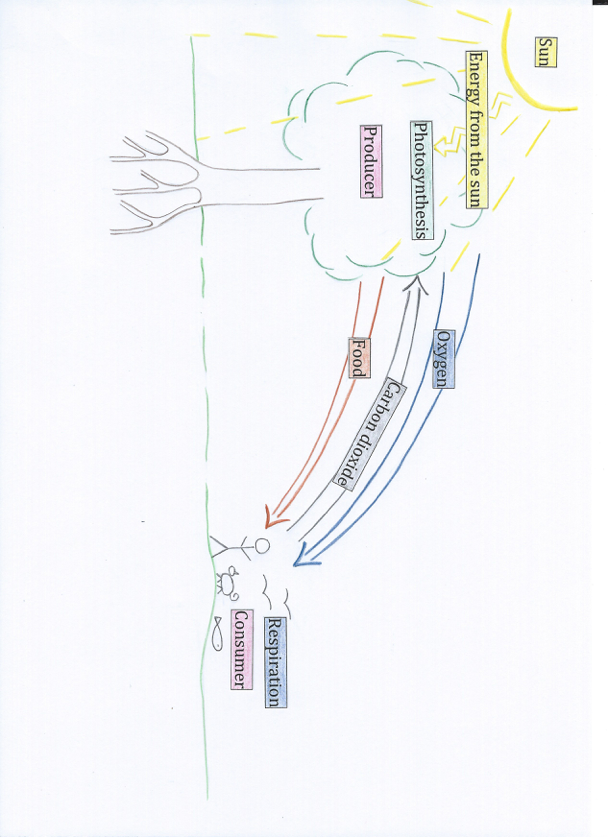 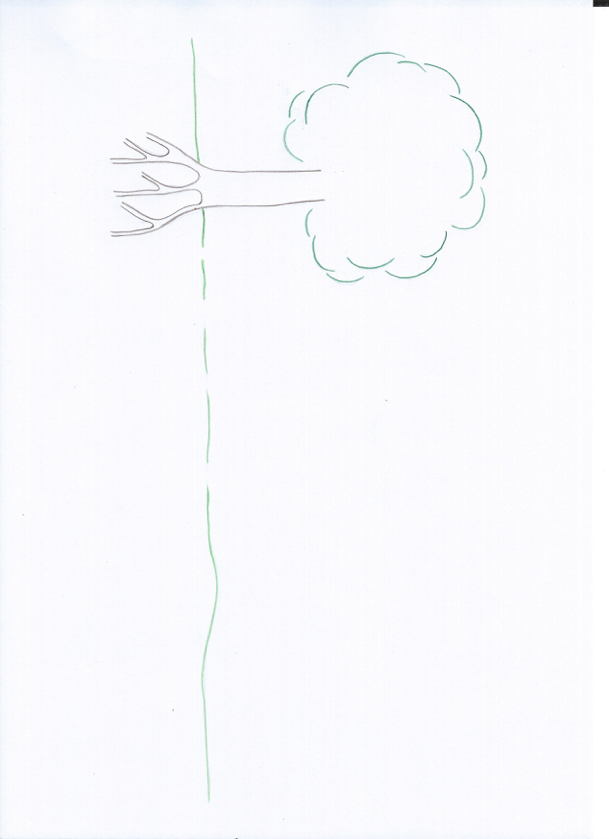 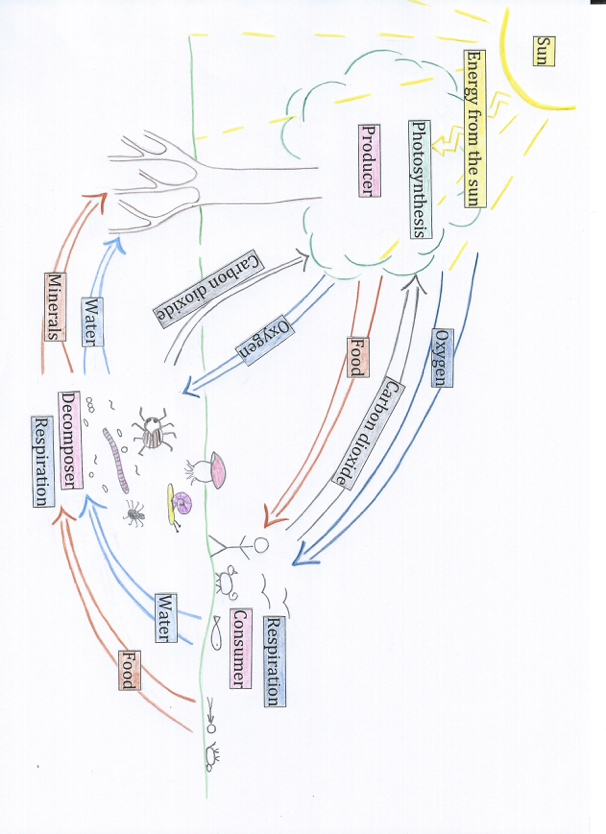 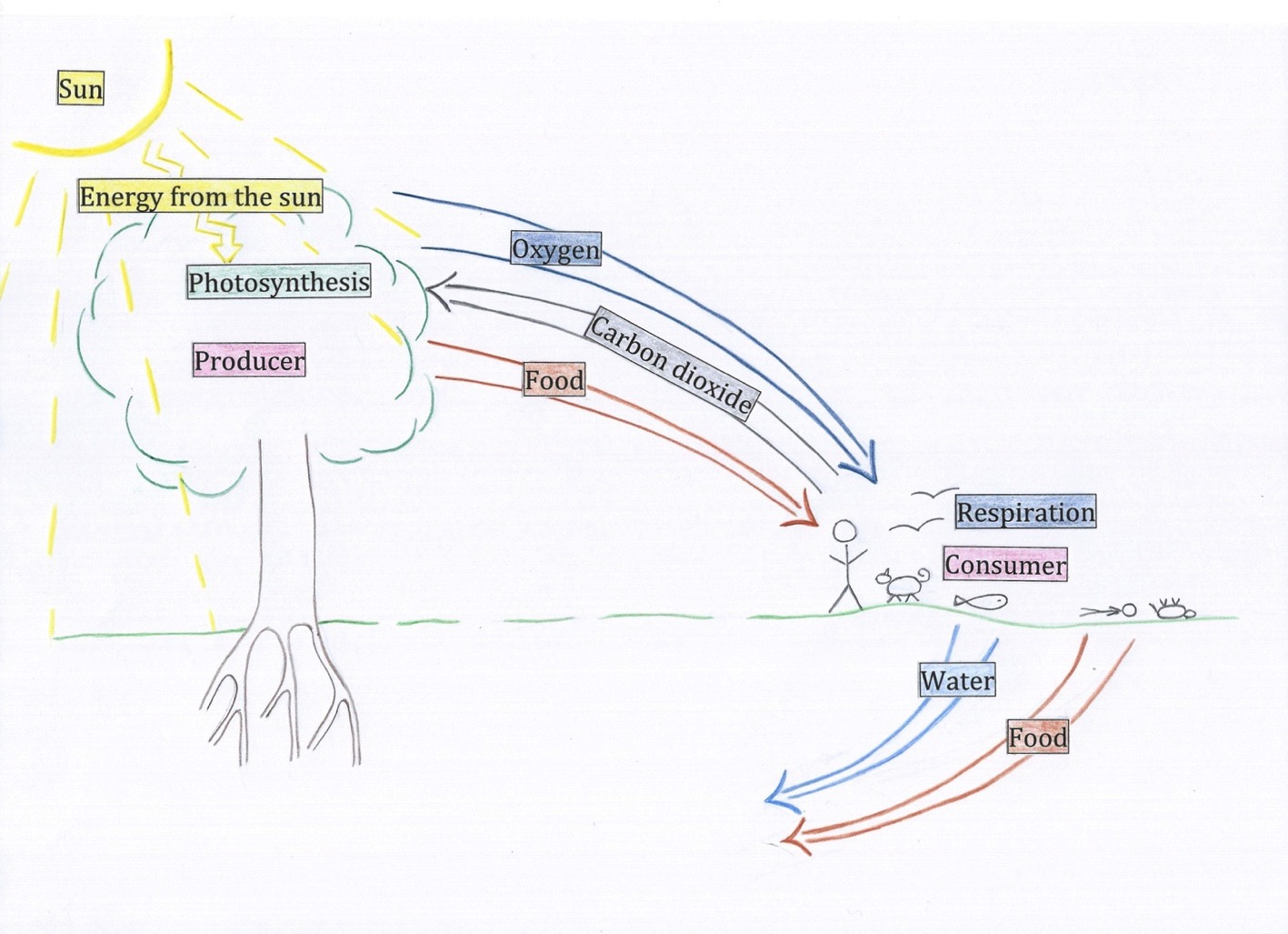 Cycles in nature: no waste
but burning fossil fuelsincreases carbon dioxide
24
ཁར་སྦོན་འཁོར་རྒྱུན།Carbon Cycle
25
[Speaker Notes: Source: http://wps.pearsoned.ca/ca_school_ontarioscience_9_dCg6m/127/32512/8323179.cw/content/index.html]
ཁར་སྦོན་འཁོར་རྒྱུན།Carbon Cycle
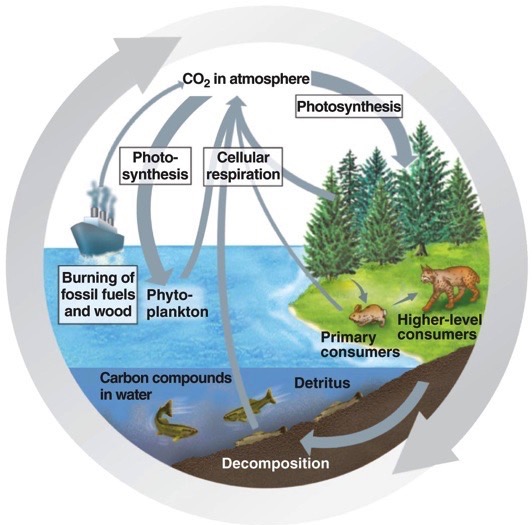 Carbon-based organic molecules are essential to all organisms
Carbon reservoirs include fossil fuels, soils and sedi-ments, solutes in oceans, plant and animal biomass, and the atmosphere
CO2 is taken up via photosynthesis and released via respiration
Volcanoes and the burning of fossil fuels contribute CO2 to the atmosphere
26
[Speaker Notes: Source: http://wps.pearsoned.ca/ca_school_ontarioscience_9_dCg6m/127/32512/8323179.cw/content/index.html]
ཁར་སྦོན་འཚོ་རླུང་ཟུང་ལྡན་གྱི་འབྱུང་ཁུངས།
Sources of Carbon dioxide
རང་བྱུང་།	=>		དབྱུགས་འབྱིན་རྔུབ་(དབུགས་ཕྱིར་གཏོང་བ་)དང་རུལ་སྐྱོན།natural	=>		Respiration (Breathing out) and Decomposition
རང་བྱུང་། 	=>    ཁར་སྦོན་རྡོ་རྣམས་ཇེ་ཞན་དུ་ཟད་པ།natural 	=>    Weathering of Carbonate Rocks
མིས་བཟོས་པ།  =>	 འགྱུར་རྡོའི་བུད་རྫས་སོགས་མེར་སྲེག་པ། 			༼རྡོ་སོལ། སྣུམ། རང་བྱུང་རླངས་རྫས།༽ man made =>    Burning of Fossil Fuels	 (coal, oil and natural gas)
མིས་བཟོས་པ།	=>     ས་ཞིང་སྤྱོད་པའི་ཆེད་དུ་ནགས་ཚལ་མེར་སྲེག་པ།man made =>    Burning Forests for Land-use
27
[Speaker Notes: Exhaling of all Humans and Sister / brothers of the animal kingdom…]
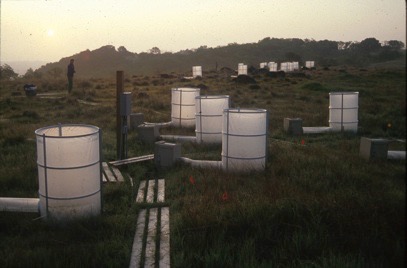 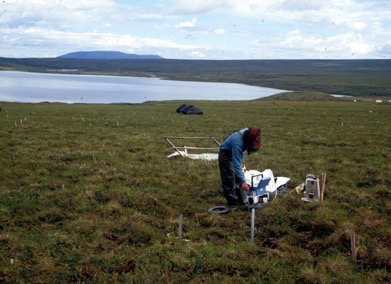 Global change
28
Oxygen - Carbon Cycle
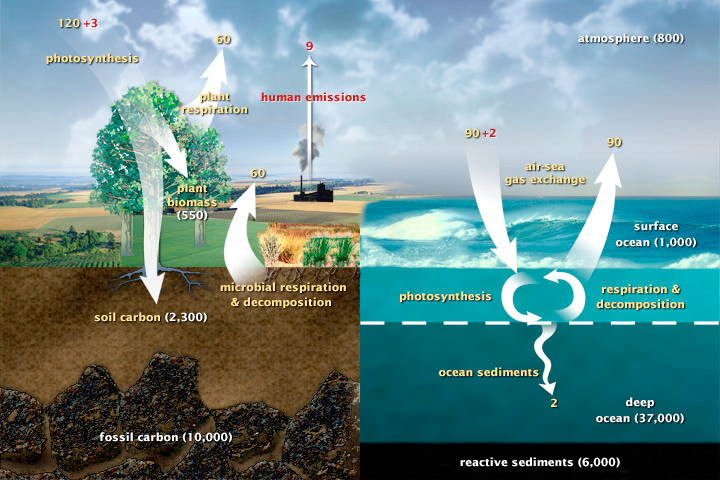 29
འོད་ཀྱི་སྦྱོར་སྡེབ།Photosynthesis
ཉི་འོད་ནི་གོ་ལའི་ནང་ཚེ་སྲོག་སྒྲུབ་བྱེད་ཀྱི་ནུས་པའི་འབྱུང་ཁུངས་གཙོ་བོ་དེ་ཡིན།Sunlight is the main source of energy for life on earth.
འོད་ཀྱི་སྦྱོར་སྡེབ་ནི་རང་གསོ་སྐྱེ་ལྡན་རྣམས་ཀྱིས་ཉི་འོད་ཀྱི་ནུས་པ་དང་ཁར་སྦོན་འཚོ་རླུང་ཟུང་ལྡན་དང་ཆུ་བཅས་བེད་སྤྱོད་བྱེད་ནས་མངར་རྫས་དང་འཚོ་རླུང་བཟོས་པ་ལ་ཟེར།

Photosynthesis is the process bywhich autotrophic organisms usesunlight energy to make sugar andoxygen gas from carbon dioxideand water.
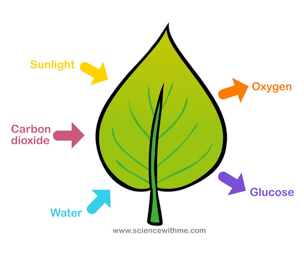 30
འོད་ཀྱི་སྦྱོར་སྡེབ།Photosynthesis
• Light hits reaction centers of chlorophyll, found in chloroplasts
• Chlorophyll vibrates and causes water to break apart.
• Oxygen is released into air
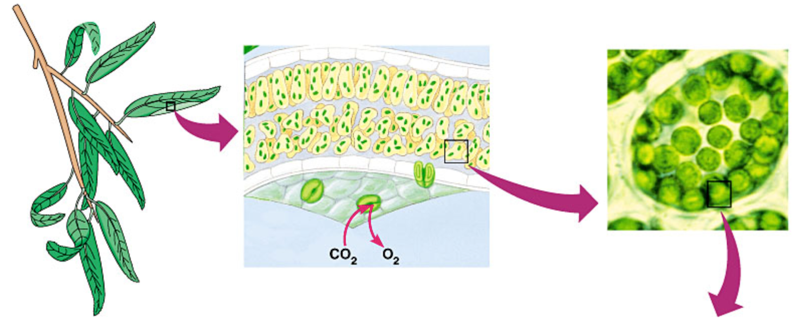 LEAF CROSS SECTION
MESOPHYLL CELL
LEAF
Mesophyll
31
Photosynthesis
Sunlight is the main source of energy for life on Earth.
6 CO2 + 6 H2O + light energy → C6H12O6 + 6 O2
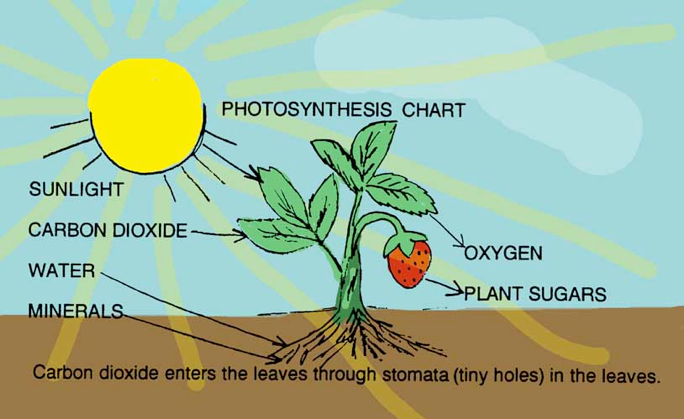 32
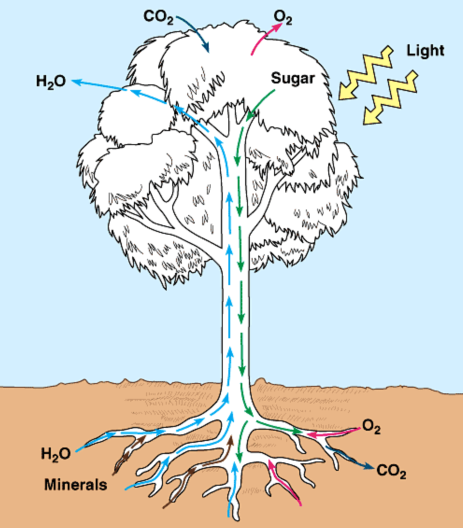 Transpiration
སྙིགས་རླངས་ཕྱིར་འདོན།
Matter and energy transport in plants
རྡོ་སྣུམ་སྒྲུབ་ཚུལ།
Formation of Petrol
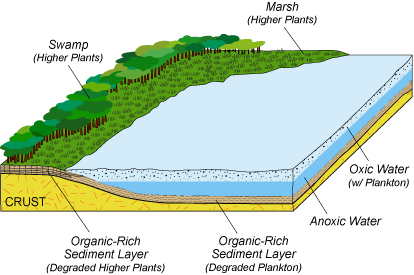 34
[Speaker Notes: https://energy.usgs.gov/GeochemistryGeophysics/GeochemistryResearch/OrganicOriginsofPetroleum.aspx]
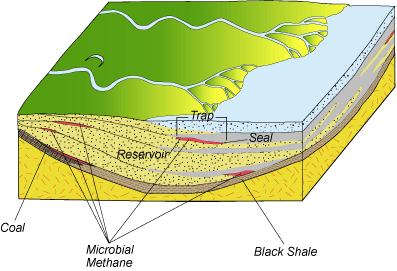 35
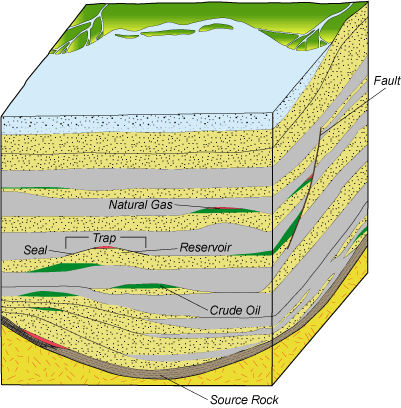 36
གོ་ལ་ཡོངས་ཀྱི་ཁར་སྦོན་འཚོ་རླུང་ཟུང་ལྡན་གློད་འདོན་གྱི་འབྱུང་ཁུངས།Global Carbon Dioxide Emission by Source
37
[Speaker Notes: http://shrinkthatfootprint.com/explain-carbon-budget]
གོ་ལ་ཡོངས་ཀྱི་འགྱུར་རྡོའི་བུད་རྫས་ཀྱི་གློད་འདོན་བྱེད་པའི་ཁར་སྦོན་འཚོ་རླུང་ཟུང་ལྡན་གྱི་ལོ་ཐོGlobal Fossil-Fuel Carbon Dioxide Annual Emissions
38
[Speaker Notes: http://cdiac.ornl.gov/trends/emis/meth_reg.html]
གོ་ལ་ཡོངས་ཀྱི་འགྱུར་རྡོའི་བུད་རྫས་ཀྱི་གློད་འདོན་བྱེད་པའི་ཁར་སྦོན་འཚོ་རླུང་ཟུང་ལྡན་གྱི་ལོ་ཐོGlobal Fossil-Fuel Carbon Dioxide Annual Emissions
39
[Speaker Notes: http://cdiac.ornl.gov/trends/emis/meth_reg.html]
གོ་ལ་ཚ་འགྱུར་ཟེར་ན་གང་ཡིན་ནམ།What is global warming?
གོ་ལའི་ཆ་སྙོམ་གྱི་དྲོད་ཚད་འཕར་བ། Rise in the Earth’s average temperature
སྤྱི་ལོ་ ༡༩༠༠ ལོ་ནས་གོ་ལའི་ཆ་སྙོམ་གྱི་དྲོད་ཚད་ཧ་ལམ་དྲོད་ཚད ༡.༤ འཕར་ཡོད།About 1.4 °C increase in the average temperature of the earth since1900’s
40
གོ་ལ་ཚ་འགྱུར་ཟེར་ན་གང་ཡིན་ནམ།What is global warming?
གོ་ལའི་ཆ་སྙོམ་གྱི་དྲོད་ཚད་འཕར་བ། Rise in the Earth’s average temperature
སྤྱི་ལོ་ ༡༩༨༠ ལོ་ནས་དྲོད་ཚད་འདི་གསུམ་ཆ་གཉིས་ཙམ་འཕར་བ་རེད། 2/3rd of this increase took place since 1980’s
སྤྱི་ལོ་ ༡༩༠༠ ལོ་ནས་གོ་ལའི་ཆ་སྙོམ་གྱི་དྲོད་ཚད་ཧ་ལམ་དྲོད་ཚད ༡.༤ འཕར་ཡོད།About 1.4 °C increase in the average temperature of the earth since1900’s
41
གོ་ལ་ཚ་འགྱུར་དེ་གང་གིས་རྐྱེན་བྱེད་ཀྱི་ཡོད། What causes global warming?
འདྲི་བ་འདི་ལ་ལན་ཤེས་པར།  ང་ཚོས་མངོན་ཚུལ་གཞན་ “ལྗང་ཁང་ནུས་འབྲས།”ཟེར་བ་འདི་ཤེས་དགོས།
To answer this question, we have to understand another phenomena 
called "Green House Effect"!
42
ལྗང་ཁང་ནུས་འབྲས། The Green House Effect
43
དྲོད་ཚད་འཇལ་ཆས།Thermometer
ལྟ་ཞིབ་བརྒྱུད་བརྟག་དཔྱད།  ༡ 					Experiment by observation 1
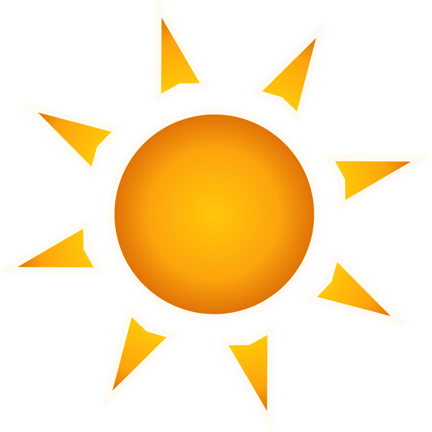 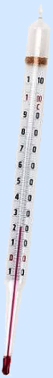 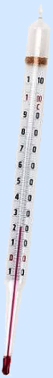 ཉི་མ།Sun
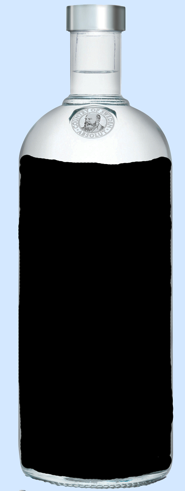 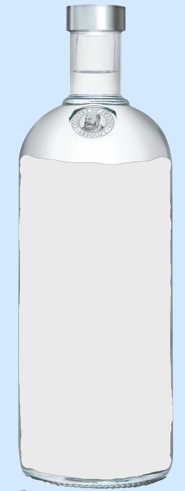 ཆུ་བཀང་བས་ཤེལ་དམ་ཞིགBottles filled with water
44
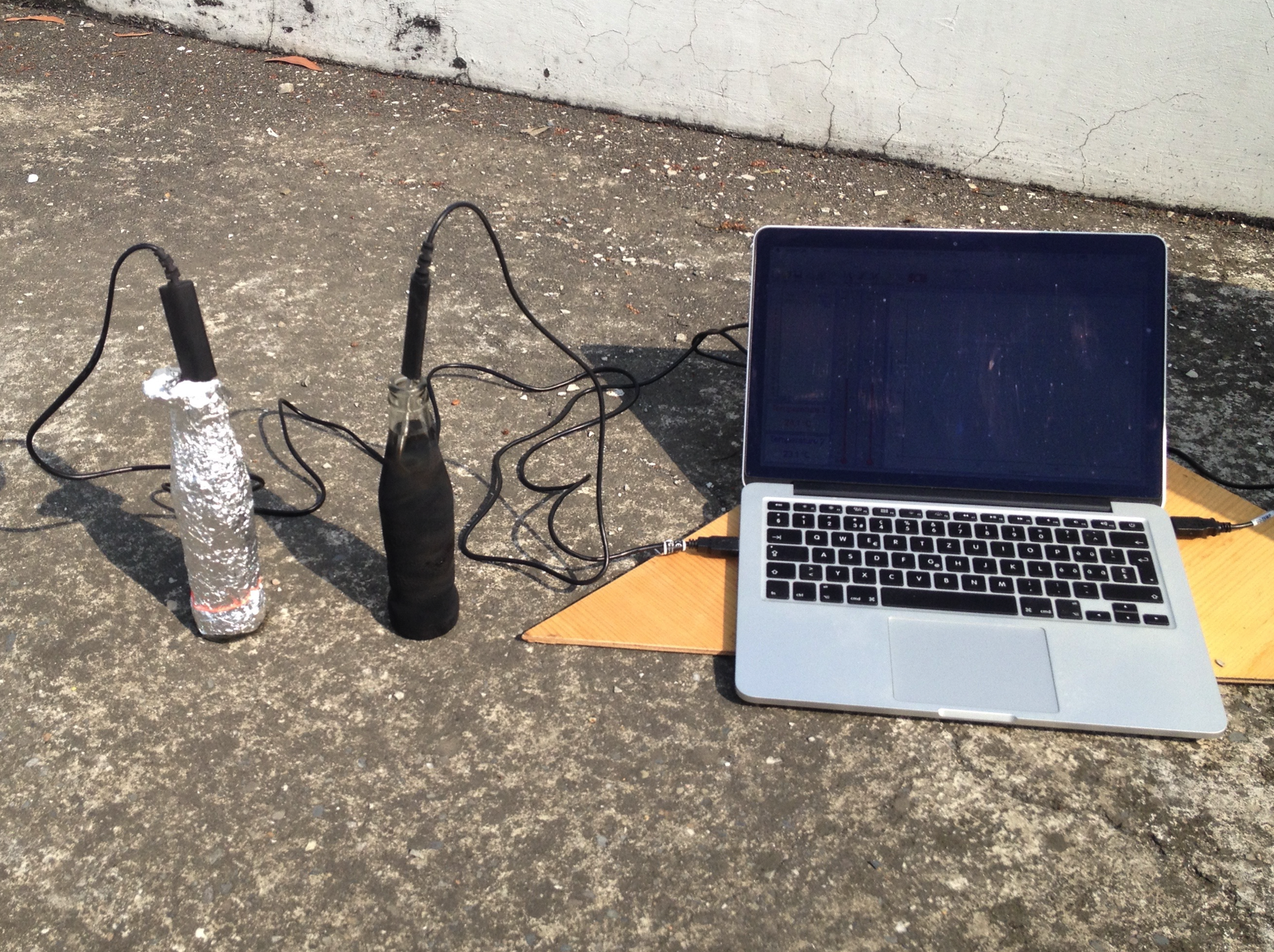 45
[Speaker Notes: Exp: 2 PET-Bottles filled with water, same quantity. One bottle covered with aluminium foil other black with candle smoke. Measure temperature over time]
ལྟ་ཞིབ་བརྒྱུད་བརྟག་དཔྱད།  ༡ 					Experiment by observation 1
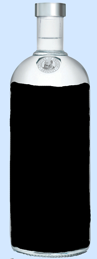 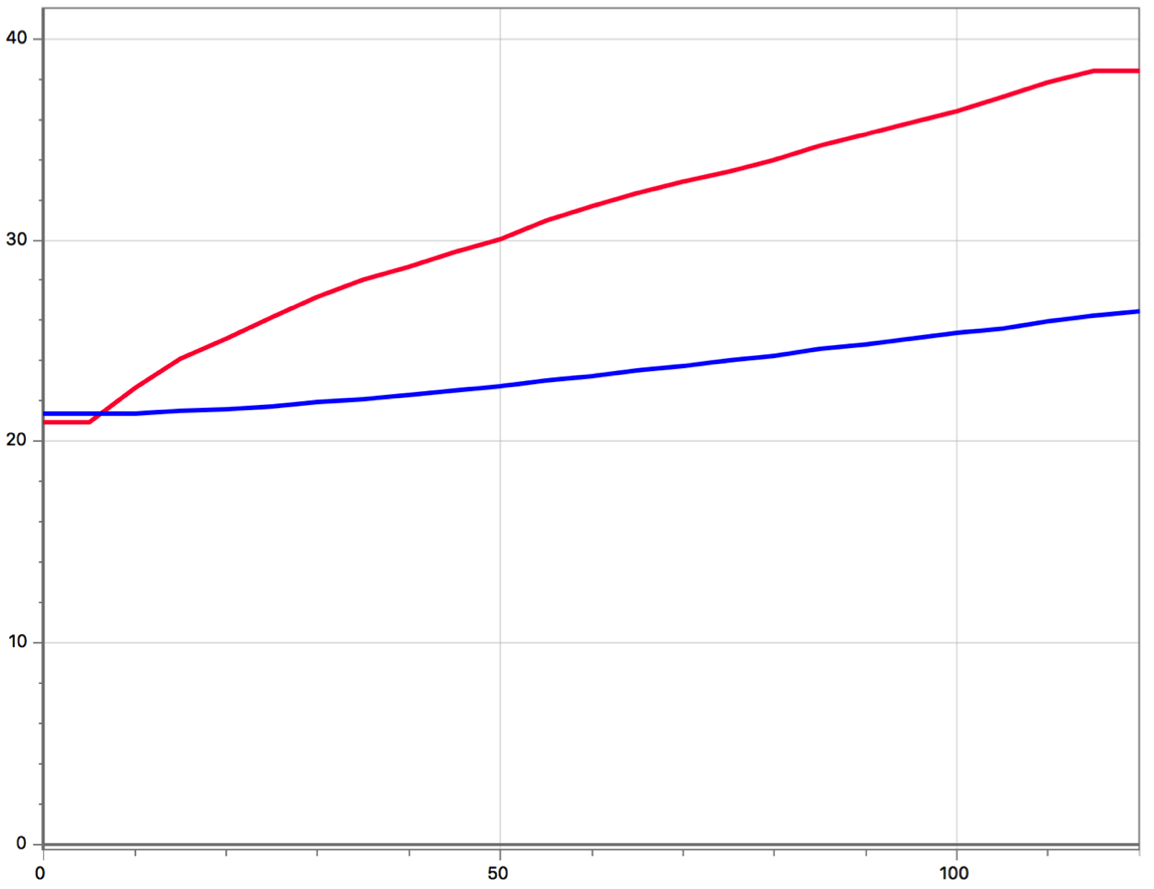 Temperature in °C
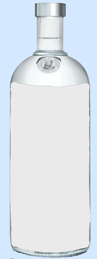 Time in  minutes
46
དྲོད་ཚད་འཇལ་ཆས།Thermometer
ལྟ་ཞིབ་བརྒྱུད་བརྟག་དཔྱད།  ༢ 					Experiment by observation 2
ཤེལ་གྱི་སྡེར་མ།Glass plate
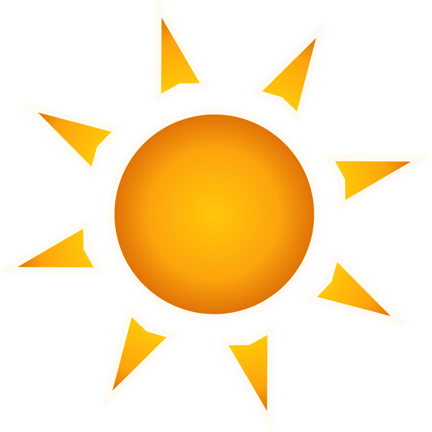 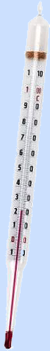 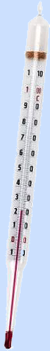 ཉི་མ།Sun
རླུང་།Air
རླུང་།Air
ཚ་དྲོད་བར་འཚང་གི་སྒམ།Boxes of thermal insulation
47
[Speaker Notes: Model green-house]
ལྟ་ཞིབ་བརྒྱུད་བརྟག་དཔྱད།  ༢ 					Experiment by observation 2
48
ཤེལ་གྱི་སྡེར་མ།Glass plate
ལྟ་ཞིབ་བརྒྱུད་བརྟག་དཔྱད།  ༢ 					Experiment by observation 2
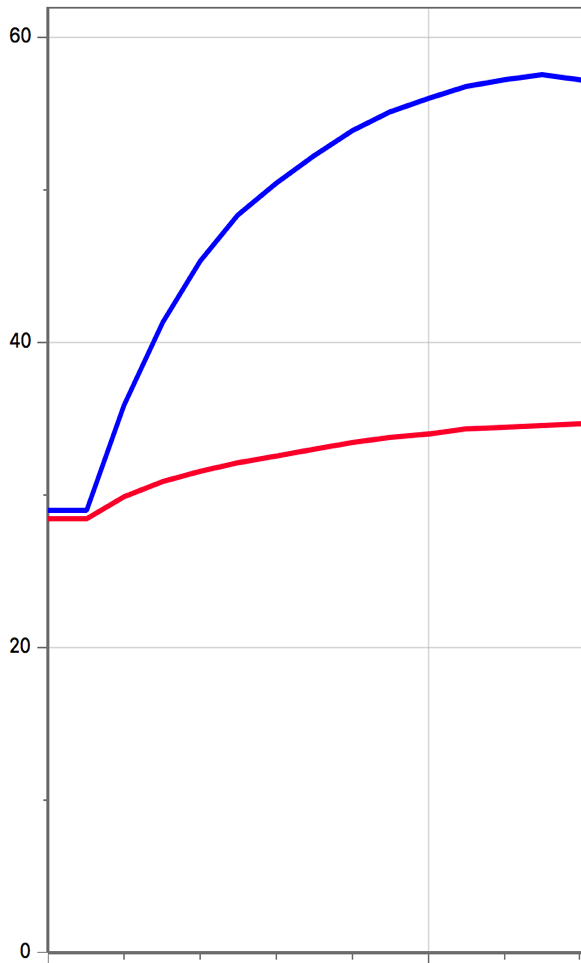 རླུང་།Air
Temperature in °C
རླུང་།Air
Time in  minutes
49
ཉི་མ་ཤར་བའི་སྐབས་སུ་གོ་ལའི་རླུང་ཁམས།Earth Atmosphere with Sun Rise
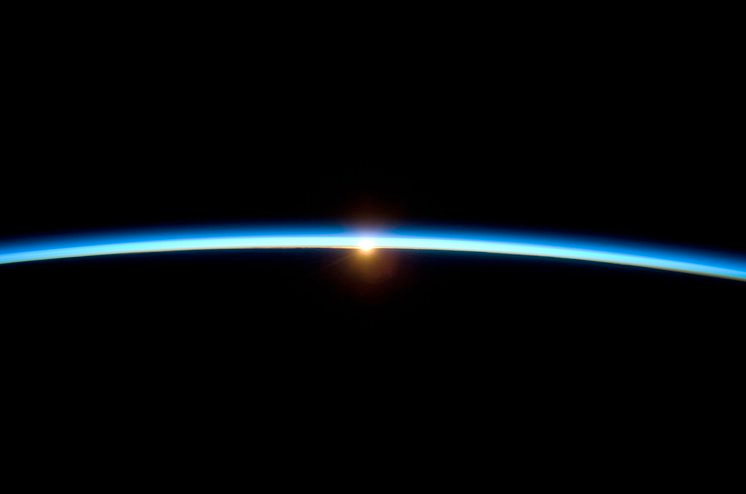 50
[Speaker Notes: https://fettss.arc.nasa.gov/media/fettss/images/EarthAtmosphere.tif.746x600_q85.jpg]
གོ་ལའི་རླུང་ཁམས།Earth Atmosphere
51
[Speaker Notes: http://4.bp.blogspot.com/-frjKvNYYV_0/UvZE2DJ6FqI/AAAAAAAABmc/ya3yyirwOd0/s1600/LAYER+TEMPERATURES.jpg]
སའི་གོ་ལ་དང་ལྗང་ཁང་ནུས་འབྲས།
Earth and Green House Effect?
ལྗང་ཁང་ནུས་འབྲས་ཤེས་པར་ང་ཚོས་ལྗང་ཁང་རླངས་གཟུགས་རིགས་རྣམས་ཤེས་དགོས། དེར་བརྟེན། ང་ཚོའི་རླུང་ཁམས་ཀྱི་རླངས་གཟུགས་གྲུབ་རྫས་རྣམས་ལ་ལྟོས་དང་། ལྗང་ཁང་རླངས་གཟུགས་རིགས་གང་ཡིན་པ་དང་། དེ་ཡིས་ལྗང་ཁང་ནུས་འབྲས་ཇི་ལྟར་སྐྲུན་བཞིན་པ་ཤེས་ཀྱི་རེད།

To understand Green House Effect of Earth, we need to understand Green House Gases. Therefore, let us now look at our atmospheric gas components and understand what are Green House Gases and how it is causing Green House Effect!!
52
རླུང་སྐམ་པོའི་གྲུབ་ཆ།Composition of dry air
Nitrogen (N2)      ཟེ་རླུང་།	78.1%
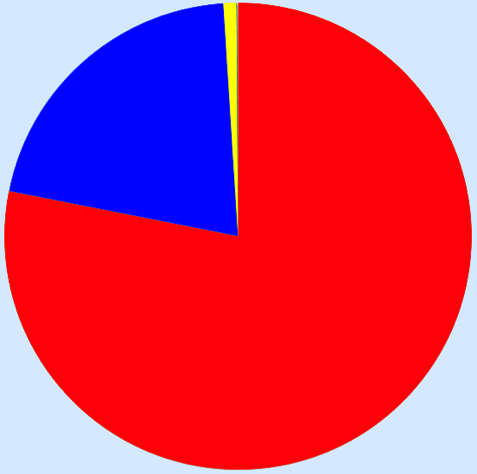 Oxygen (O2)      འཚོ་རླུང་། 	20.9%
Argon (Ar)          ཨར་གོན། 	0.9%
Carbon dioxide   ཁར་སྦོན་འཚོ་རླུང་ཟུང་ལྡན།	0.04%
Others (CH4, O3, SO2, FCHC…)རླུང་རིགས་གཞན།
དང་ཆུའི་རླངས་པ།and water vapour
53
[Speaker Notes: fluorchlorinated hydrocarbons FCHC]
Green House Gases
ལྗང་ཁང་རླངས་གཟུགས།
D
Carbon dioxide (CO2) + {H2O}v+ (CH4, O3, SO2, FCHC…)
Global Warming
གོ་ལ་ཚ་འགྱུར།
Greenhouse Effect
ལྗང་ཁང་ནུས་འབྲས།
Absorb thermal energy (Heat) ཚ་དྲོད་ཀྱི་ནུས་པ་རྔུབ་པ། (ཚ་དྲོད།)
Earth atmosphere temperature increases
གོ་ལའི་རླུང་ཁམས་ཀྱི་དྲོད་ཚད་འཕར་བ།
54
ཉུང་ཤས་རླངས་གཟུགས་ཀྱི་གྲུབ་ཆ་རིགས།Minor Gas Components
རླུང་ཁམས་ནང་བརྒྱ་ཆ་གཅིག་ལས་ཉུང་བ་ཡོད་པའི་རླང་གཟུགས་རྣམས་ཀྱིས་དུས་ཡུན་ཐུང་ངུའི་གནམ་གཤིས་དང་དུས་ཡུན་རིང་པོའི་གནམ་གཤིས་ལ་ཤུགས་རྐྱེན་གང་ཙམ་ཆེ་བ་སྤྲོད་ཀྱི་ཡོད།
ཉུང་ཤས་ཙམ་མ་གཏོགས་མེད་པའི་རླང་གཟུགས་ (ཆུའི་རླངས་པ། ཁར་སྦོན་འཚོ་རླུང་ཟུང་ལྡན། མེ་ཐེན། ཟེ་རླུང་ཟུང་ལྡན་གྱི་འཚོ་རླུང་། བཅས་ལ་གལ་གནད་ཆེ་བའི་ཁྱད་ཆོས་ཡོད།)
The gases which make up far less than 1 percent of the atmosphere have a much greater influence on both short-term weather and long-term climate. These less abundant gases (water vapor, carbon dioxide, methane, and nitrous oxide all have an important property).
55
ཉུང་ཤས་རླངས་གཟུགས་ཀྱི་གྲུབ་ཆ་རིགས།Minor Gas Components
རླང་གཟུགས་ཉུང་ཤས་འདི་ཚོའི་གོ་ལའི་ཕྱིར་འཕྲོ་བྱེད་པའི་དྲོད་དམ་ཚ་དྲོད་ཀྱི་ནུས་པ་རྔུབ་ཀྱི་ཡོད་པས། དེར་བརྟེན་རླུང་ཁམས་ཚ་པོ་བཟོས་ཀྱི་ཡོད།
These gases have the ability to absorb thermal energy (heat) emitted by the earth and thus are able to warm the atmosphere.
རླུང་ཁམས་ཚ་པོ་བཟོས་པའི་བརྒྱུད་རིམ་འདི་ལ་མང་མོས་ཀྱིས་ལྗང་ཁང་ནུས་འབྲས་ཟེར་གྱི་ཡོད།This warming is what is popularly called the "greenhouse effect".
ཚ་དྲོད་ཀྱི་ནུས་པ་རྔུབ་པའི་རླང་གཟུགས་འདི་ཚོ་ལ་ལྗང་ཁང་རླང་གཟུགས་ཟེར། 
These gases with the ability to absorb thermal energy are called Green House Gases.
56
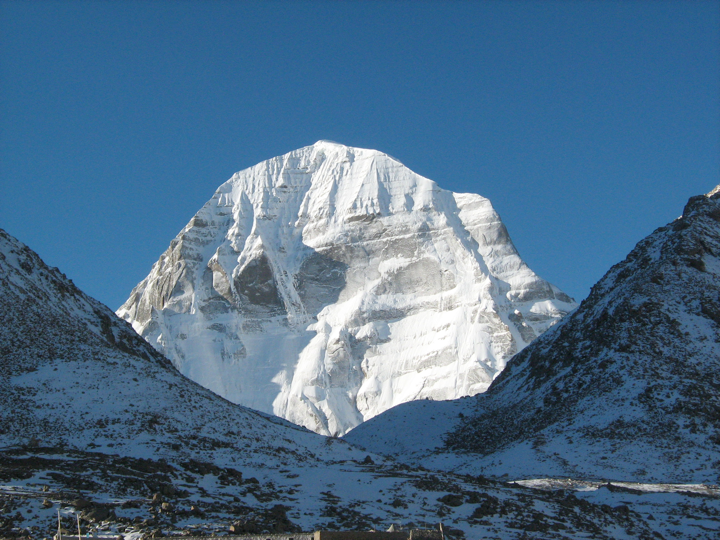 Mount Kailash
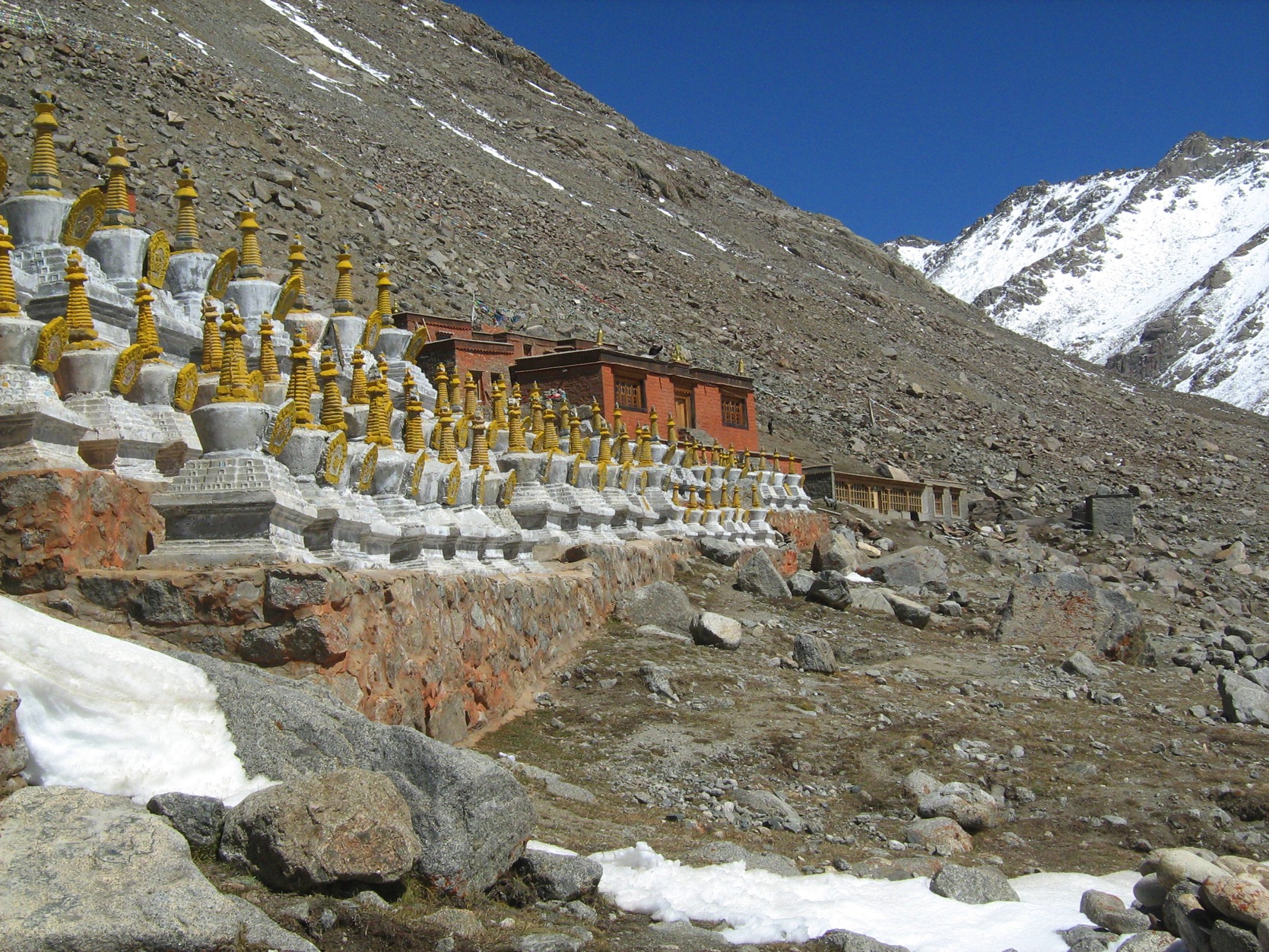 58
[Speaker Notes: Diraphuk North of Kailash]
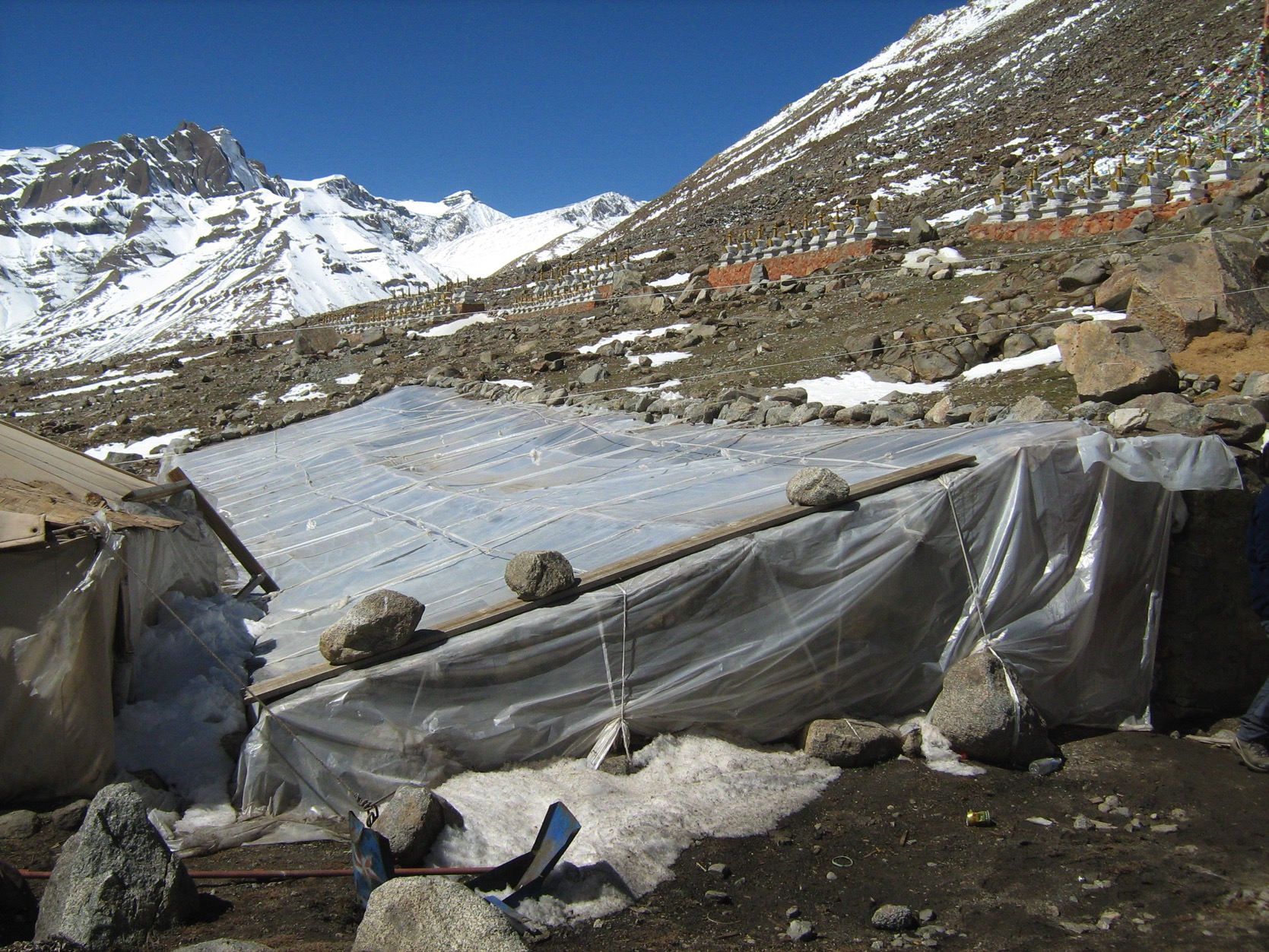 59
60
ལྗང་ཁང་རླངས་གཟུགས།
Green House Gases
ལྗང་ཁང་རླངས་གཟུགས་གཙོ་ཆེ་བ། ལྗང་ཁང་ནུས་འབྲས་ལ་མཐུན་སྦྱོར་བྱེད་པ།
Major Green House Gases –  contribution to Green House Effect
༡  ཆུའི་རླངས་པ།1. Water Vapour  (H2O)	36 - 70%
༢  ཁར་སྦོན་འཚོ་རླུང་ཟུང་ལྡན།2. Carbon dioxide (CO2)     	9 - 26%
༣  མེ་ཐེན།3. Methane (CH4)              	4 - 9%
༤  ཨོ་ཛོན་རླུང་རིམ།4. Ozone Layer (O3)                	3 - 7%
༥  ཟེ་རླུང་ཟུང་ལྡན་གྱི་འཚོ་རླུང་།5. Nitrous Oxide (N2O)
61
ལྡོག་འཕྲོའི་འོད།
ཉི་མ།
རླུང་ཁམས།
སྣང་རུང་འོད།
དམར་ཕྱི་འགྱེད་འཕྲོ།
ས་ངོས་ཀྱིས་རྔུབ་པ།
གོ་ལ།
62
ལྡོག་འཕྲོའི་འོད།
ཉི་མ།
རླུང་ཁམས།
སྣང་རུང་འོད།
དམར་ཕྱི་འགྱེད་འཕྲོ།
ས་ངོས་ཀྱིས་རྔུབ་པ།
གོ་ལ།
63
greenhouse_en.jnlp
64
ལྗང་ཁང་རླངས་གཟུགས།
Green House Gases
ལྗང་ཁང་རླངས་གཟུགས་མེད་ན་ལྗང་ཁང་ནུས་འབྲས་གྲུབ་ཡ་མེད་ཅིང་། གོ་ལའི་ཕྱི་ངོས་དེ་ཡང་ཧ་ལམ་དྲོད་ཚད་ ༣༠ ཙམ་ཉུང་བའམ་བསིལ་བར་ཡོད་རེད།
Without them there would be no green house effect and the surface of the earth would be about 30 degrees Celsius cooler.
སའི་གོ་ལ་འདི་ཧ་ཅང་གྲང་ཤིང་ཚེ་སྲོག་གནས་མ་ཐུབ་པ་ཆགས་ཀྱི་རེད།  Earth will be too cold that life could not exist.
དེར་བརྟེན། ལྗང་ཁང་རླངས་གཟུགས་རྣམས་གོ་ལའི་སྟེང་དུ་ཚེ་སྲོག་འཚོ་བར་མེད་དུ་མི་རུང་བ་ཞིག་ཆགས་ཡོད།
Therefore, Green House Gases are essential for the survival of life
on earth.
65
ལྗང་ཁང་རླངས་གཟུགས།
Green House Gases
ལྗང་ཁང་རླངས་གཟུགས་དེ་ཚོ་ཞེ་དྲག་གི་མཉེན་པོ་ཡིན། འགྱུར་བ་ཧ་ཅང་ཆུང་ཆུང་ཞིག་ཡིན་པ་ཡིན་ནའང་དམའ་སའི་རླུང་ཁམས་ཀྱི་དྲོད་ཚད་ཐོག་ལ་ཤུགས་རྐྱེན་ཆེན་པོ་སྤྲོད་ཀྱི་ཡོད།དེར་བརྟེན། ལྗང་ཁང་རླངས་གཟུགས་འཕེལ་རྒྱས་འགྲོ་བ་དེས་གོ་ལའི་ངོས་ཀྱི་དྲོད་ཚད་ཡང་འཕར་གྱི་ཡོད།འཕེལ་རྒྱས་འགྲོ་བཞིན་པའི་གོ་ལའི་དྲོད་ཚད་དེ་ལ་གོ་ལ་ཚ་འགྱུར་ཟེར་གྱི་ཡོད།

They are also very delicate. Even a very small change will have big effects on the temperature of the lower atmosphere
Therefore, increase in Green House Gases will increase the surface temperature of the earth. 
This increasing temperature of the earth is called Global Warming.
66
གོ་ལ་ཚ་འགྱུར་གྱི་ཤུགས་རྐྱེན།Effects of Global Warming
67
དྲོད་ཚད་འཕར་བ།Rising Temperature
གོ་ལའི་ས་གཞི་དང་རྒྱ་མཚོའི་དྲོད་ཚད་བརྡ་སྟོན་རེའུ་མིག
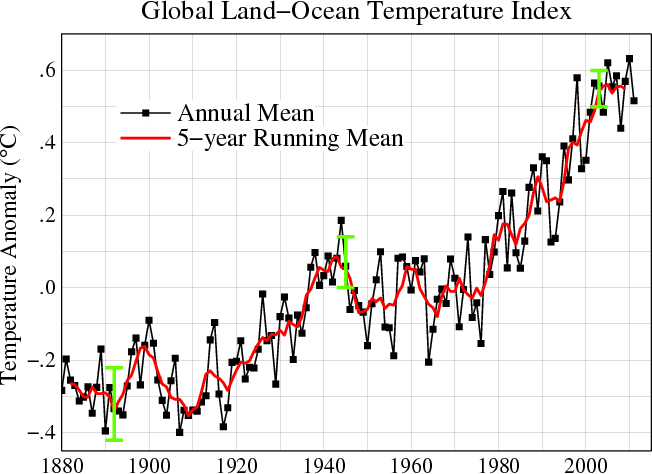 68
གོ་ལའི་སྣེ་གཉིས་སུ་ཞུར་བཞིན་པའི་འཁྱགས་པ།Melting Ice at Poles
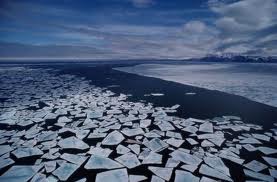 69
ཧ་ལོང་འཁྱགས་རོམ། ཨ་མཉེ་སྨྲ་ཆེན།
Halong Glacier, Amnye Machen East Tibet
1981
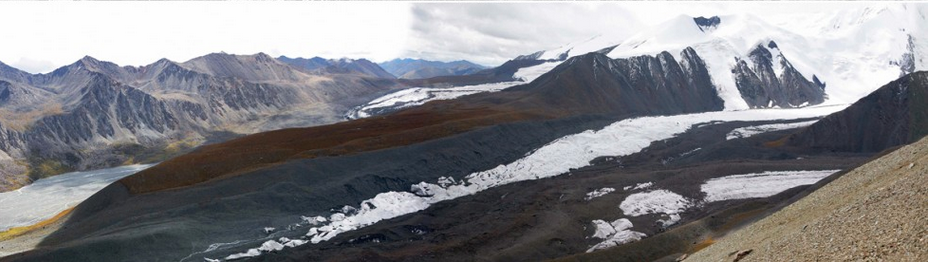 2005
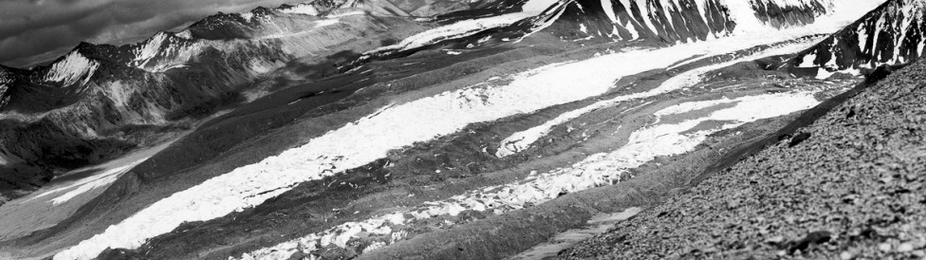 70
[Speaker Notes: http://www.scmp.com/news/china/article/1662844/chinas-glaciers-shrink-fifth-1950s]
ཨ་ལ་སི་ཀ་ཡི་འཁྱགས་རོམ།Portage Glacier, Alaska USA
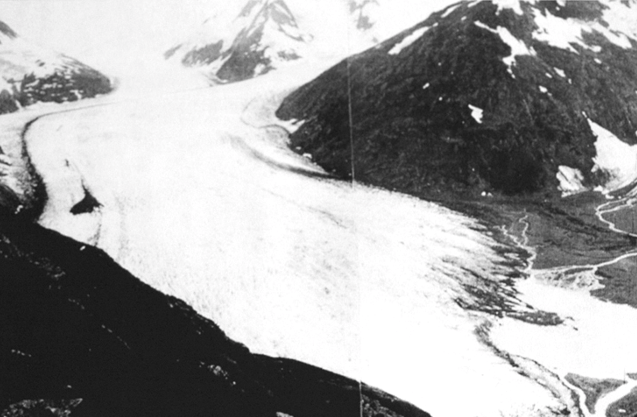 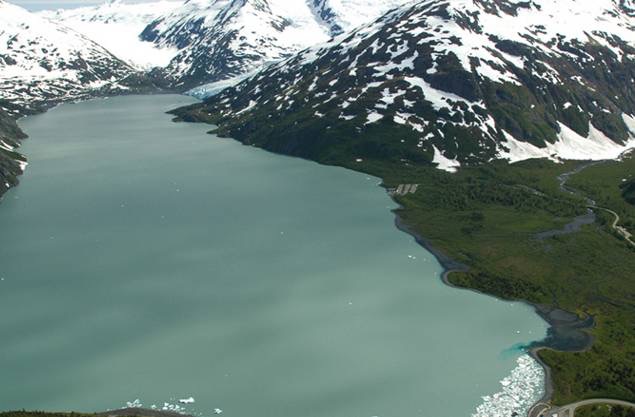 2004
1914
Photos: NOAA Photo Collection and Gary Braasch – WorldViewOfGlobalWarming.org
71
མཚོ་ངོས་ཀྱི་མཐོ་ཚད་འཕར་བ།Rising Sea Level
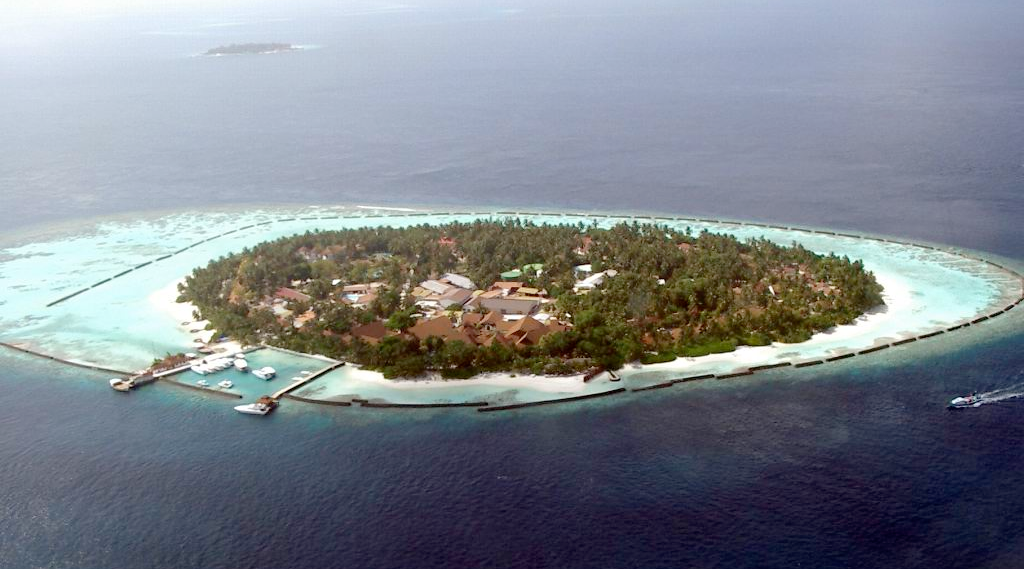 72
[Speaker Notes: https://commons.wikimedia.org/wiki/File:Maldives_-_Kurumba_Island.jpg]
ཆར་ཆུ་དུས་སུ་མ་འབབ་པ་དང་། ཆུ་ལོག རླུང་འཚུབ་དྲག་པོ་རིགས་ཕལ་ཆེར་གོང་དུ་འཕར་ངེས།་་་་་་་Increase in drought, floods and hurricanes likely…
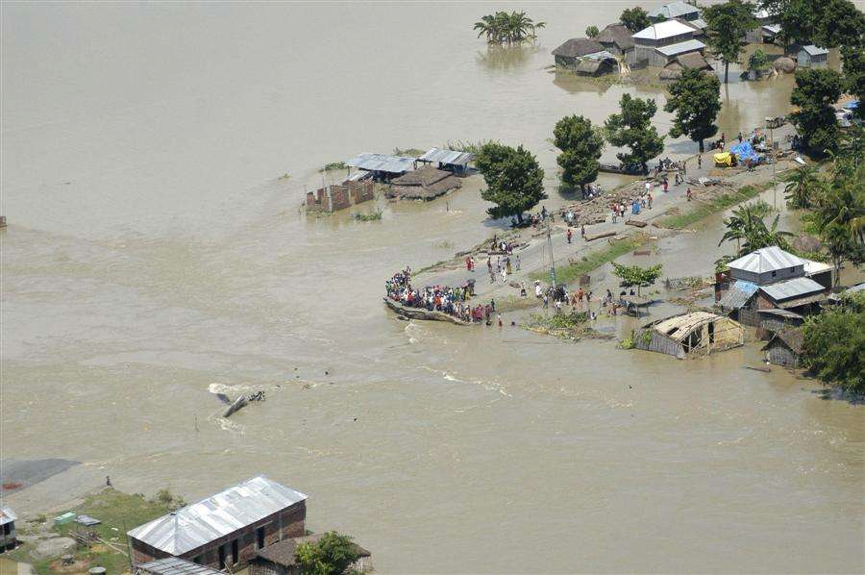 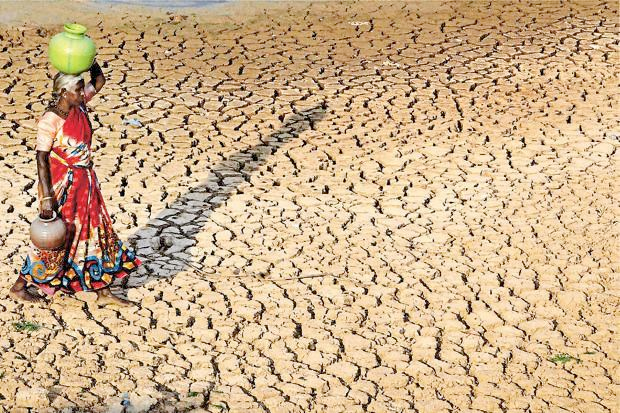 India, Karnataka 2016
India 2017
73
[Speaker Notes: https://www.blick.ch/news/indien-ueberschwemmung-die-bilder-id556113.html]
ཀུ་སྦ་ལ་རླུང་འཚུབ།
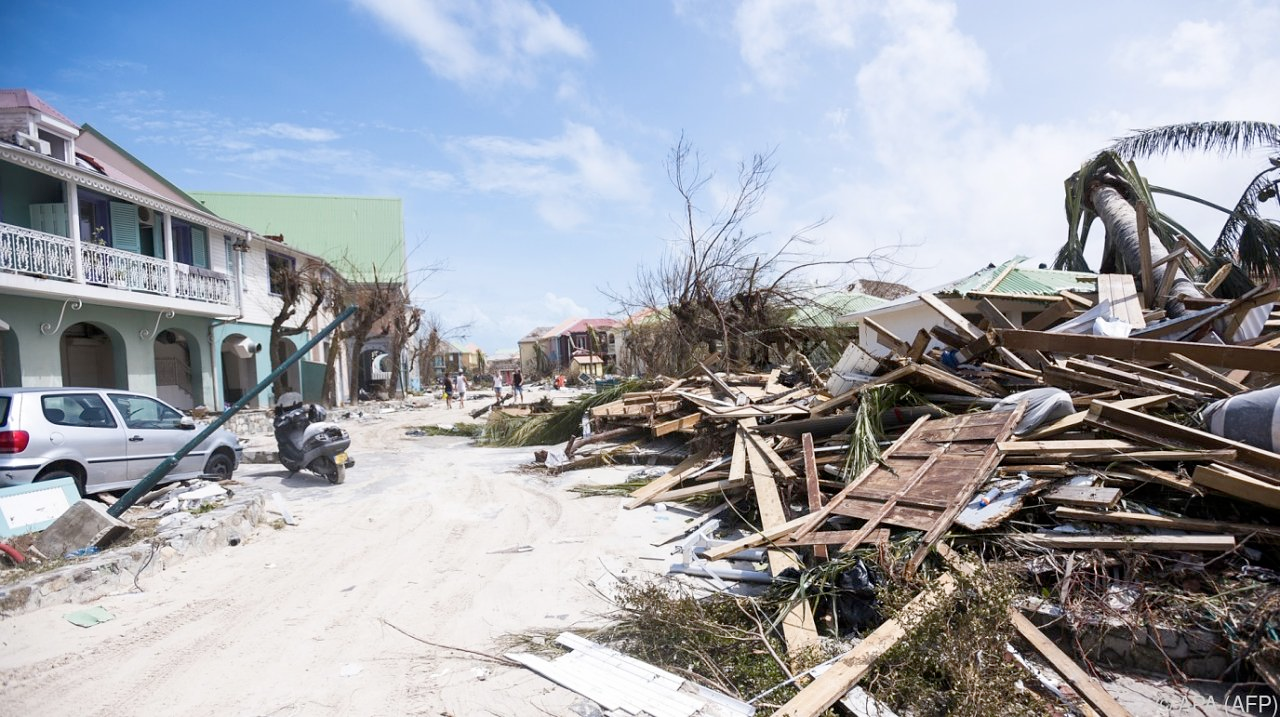 Cuba 9.9.2017 Hurricane "Irma"
74
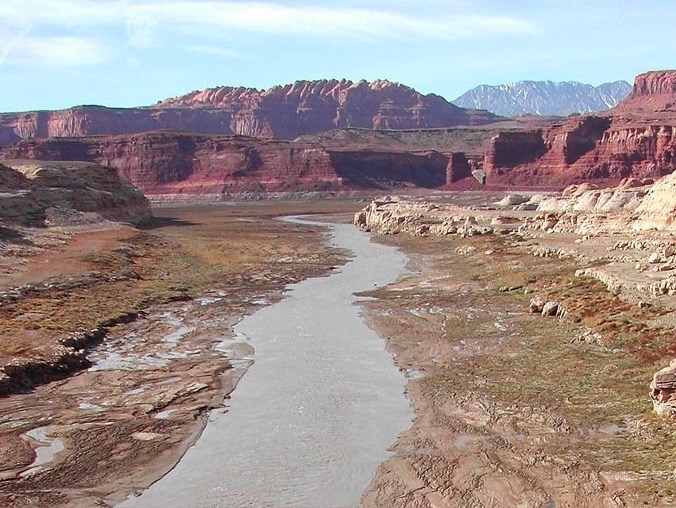 ཀོ་ལོ་ར་ཌོ་གཙང་ཆུ།Colorado River, Arizona
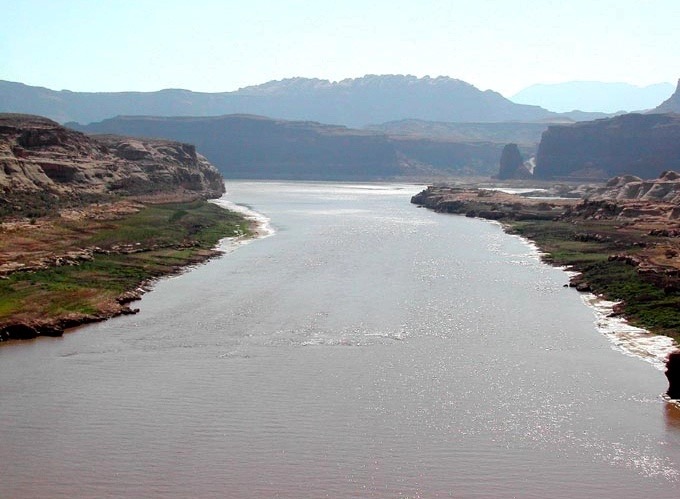 Dec 2003
June 2002
75
སྡོད་གནས་ལ་གནོད་སྐྱོན་དང་། ཉེ་རིགས་ལ་ཤུགས་རྐྱེན།Habitat Damage and Species Affected
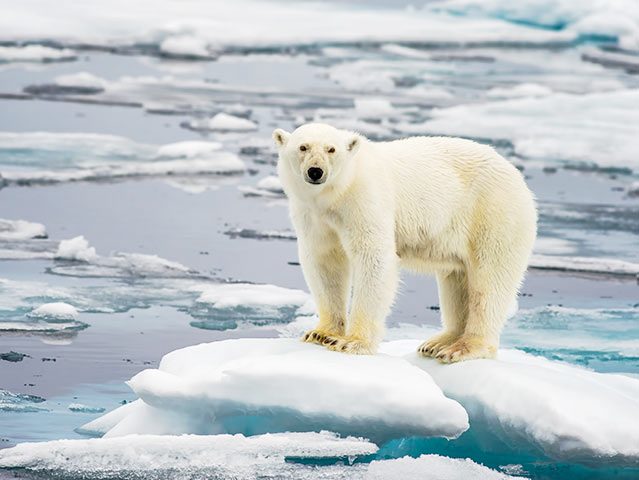 76
[Speaker Notes: http://www.tierchenwelt.de/raubtiere/112-eisbaer.html]
གོ་ལ་ཚ་འགྱུར་གྱི་ཤུགས་རྐྱེན།Effects of Global Warming
གོ་ལའི་དྲོད་ཚད་འཕར་བ།		    
Rise In Global Temperature
འཛམ་གླིང་རྒྱལ་ཁྱབ་ཡོངས་ལ་འཁྱགས་པ་ཞུར་གྱིན་ཡོད་པ་དང་། དམིགས་བསལ་གྱི་གོ་ལའི་སྣེ་མོ་གཉིས་དང་། ནུབ་ཨེན་ཊར་ཊི་ཀ་དང་གྷི་རིན་ལེན་ཌི། དེ་ཡང་ཨར་ཊིཀ་འཁྱགས་མཚོ་ལ་ཁྱབ་པའི་འཁྱགས་རི་དང་འཁྱགས་རོམ་བཅས་ཚུད་ཡོད།
Ice is melting worldwide, especially at the Earth’s poles. This includes mountain glaciers, ice sheets covering West Antarctica and Greenland, and Arctic sea ice.
གོ་ལའི་སྣེ་མོ་གསུམ་པར་ (བོད།) འཁྱགས་ཞུར་གོང་མཐོར་ཕྱིན་ཡོད། 
Increased melting at Third Pole (Tibet)
77
གོ་ལ་ཚ་འགྱུར་གྱི་ཤུགས་རྐྱེན།Effects of Global Warming
ལོ་བརྒྱ་ཕྲག་སྔོན་མ་ནས་མཚོ་ངོས་ཀྱི་མཐོ་ཚད་རིམ་པ་འཕར་ཆ་དེ་མྱུར་དུ་ཕྱིན་ཡོད།  
Sea level rise became faster over the last century.
ཆར་རྒྱུན་མཐོ་རུ་འགྲོ་བ། 
Rainfalls will increase
མ་འོངས་པར་ཆར་ཆུ་དུས་སུ་མ་འབབ་པ་དང་ཆར་རླུང་དྲག་འཚུབ། ཆུ་ལོག་རིགས་མང་དུ་འགྲོ་སྲིད་པ་རེད།
More droughts, cyclones and floods may be possible in the future.
སྣོད་བཅུད་མ་ལག་ལ་ཤུགས་རྐྱེནཐེབས་པ་དང་། སྣོད་བཅུད་མ་ལག་ལ་འགྱུར་བ་འགྲོ་གི་རེད། 
Ecosystem will be affected. Ecosystems will change.
ཆུ་དྭངས་མ་ཉུང་ཉུང་ལས་མེད་པ་ཆགས་ཀྱི་རེད། 
Less fresh water will be available.
78
གོ་ལལི་གནམ་གཤིས་འགྱུར་ལྡོག
Global climate change
79
[Speaker Notes: Observed and projected changes in global average temperature under four emissions pathways. The vertical bars at right show likely ranges in temperature by the end of the century, while the lines show projections averaged across a range of climate models. Changes are relative to the 1986-2005 average. Source: IPCC, 2013 Exit, FAQ 12.1, Figure 1.]
གལ་ཏེ་གོ་ལ་ཚ་འགྱུར་འདི་ད་ལྟའི་གནས་ཚད་ལྟར་འཕར་བ་ཡིན་ན།  If Global Warming Increases at the Current Rate
གོ་ལའི་དྲོད་ཚད་འདི་ ༢ - ༤ བར་འཕར་གྱི་ཡོད་པའི་ཚོད་དཔག་བྱེད་ཀྱི་ཡོད། 

Global Temperature is expected to rise by 2-40C
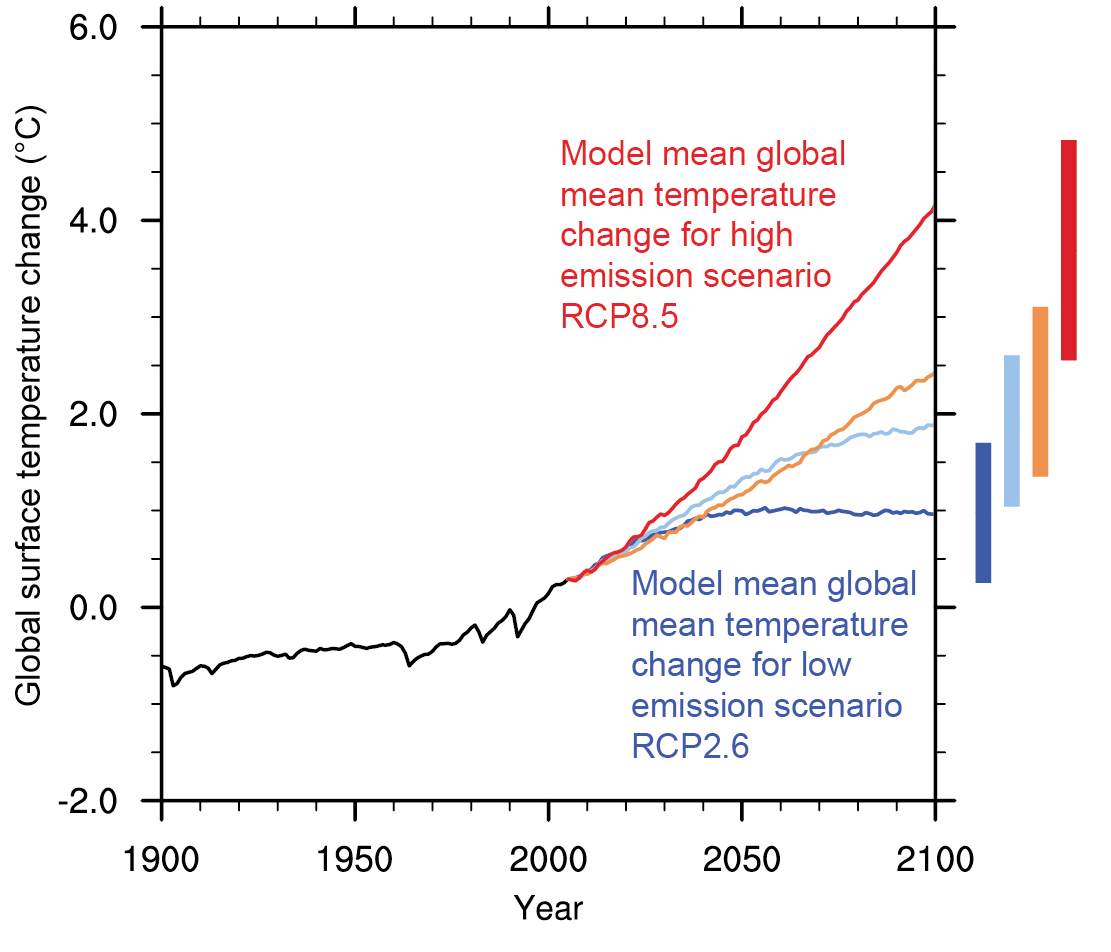 80
[Speaker Notes: Observed and projected changes in global average temperature under four emissions pathways. The vertical bars at right show likely ranges in temperature by the end of the century, while the lines show projections averaged across a range of climate models. Changes are relative to the 1986-2005 average. Source: IPCC, 2013 Exit, FAQ 12.1, Figure 1.]
གལ་ཏེ་གོ་ལ་ཚ་འགྱུར་འདི་ད་ལྟའི་གནས་ཚད་ལྟར་འཕར་བ་ཡིན་ན།  If Global Warming Increases at the Current Rate
མཚོ་ངོས་ཀྱི་མཐོ་ཚད་རིམ་པ་མི་ཊར་ ༠.༣ གོང་དུ་འཕར་གྱི་ཡོད་པའི་ཚོད་དཔག་བྱེད་ཀྱི་ཡོད།
Sea levels are expected to rise higher up to 0.3 m
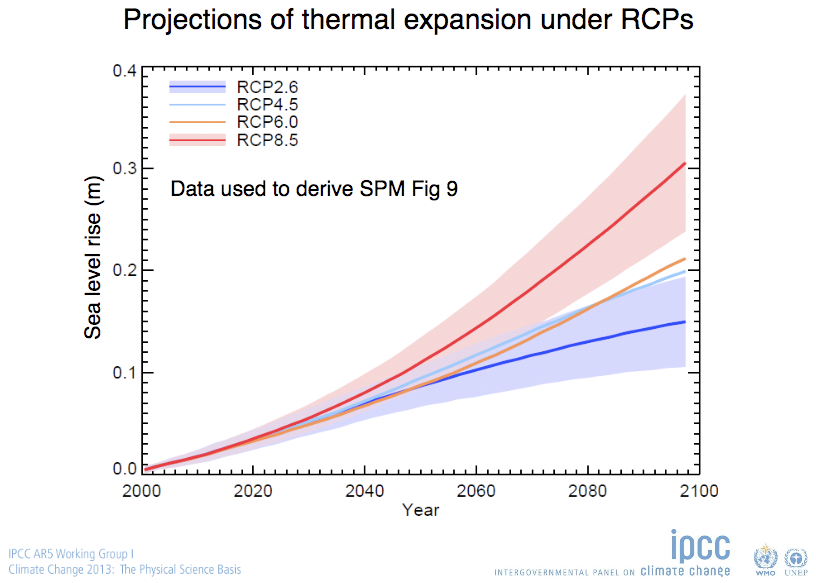 81
[Speaker Notes: Observed and projected changes in global average temperature under four emissions pathways. The vertical bars at right show likely ranges in temperature by the end of the century, while the lines show projections averaged across a range of climate models. Changes are relative to the 1986-2005 average. Source: IPCC, 2013 Exit, FAQ 12.1, Figure 1.]
གལ་ཏེ་གོ་ལ་ཚ་འགྱུར་འདི་ད་ལྟའི་གནས་ཚད་ལྟར་འཕར་བ་ཡིན་ན།  If Global Warming Increases at the Current Rate
གོ་ལའི་དྲོད་ཚད་འདི་ ༢ ནས་ ༤ བར་འཕར་གྱི་ཡོད་པའི་ཚོད་དཔག་བྱེད་ཀྱི་ཡོད། Global Temperature is expected to rise by 2 - 40C.
མཚོ་ངོས་ཀྱི་མཐོ་ཚད་རིམ་པ་རྣམས་གོང་དུ་འཕར་གྱི་ཡོད་པའི་ཚོད་དཔག་བྱེད་ཀྱི་ཡོད།Sea levels are expected to rise higher.
རླུང་འཚུབ་དང་། དེ་མིན་དྲྲག་ཆར་རིགས་ཤུགས་ཆེ་རུ་འགྲོ་ཉེན་ཡོད། Hurricanes and other storms are likely to become stronger.
82
གོ་ལ་ཚ་འགྱུར་འདི་བསྟར་ཆགས་འདྲེས་འགྱུར་ལྟར།
Global Warming as a Chain reaction
འགྲོ་བ་མིའི་བྱ་སྤྱོད་ལ་བརྟེན་ནས་
གོ་ལལའི་ཚ་དྲོད་འཕར་བ།
ཆུའི་རླངས་པ་དེ་ལྗང་ཁང་ནུས་འབྲས་ཐོག་མཐུན་སྦྱོར་བྱེད་པོ་གཙོ་བོ་ཞིག་ཡིན།
རང་བྱུང་ཉི་འོད་ཀྱི་ལྡོག་འཕྲོ་བྱེད་པ་   ཉམས་པ་དང་། མཚོ་ངོས་ཀྱི་མཐོ་ཚད་
འཕར་བས་ཚོ་དྲོད་མང་དུ་རྔུབ་པ།
འཁྱགས་རོམ་དང་གོ་ལ་སྣེ་མོའི་
འཁྱགས་པ་རྣམས་མྱུར་དུ་ཞུར་བ།
དྲོད་ཚ་ཚད་སྷག་པར་འཕར་བ།
ཆུའི་རླངས་པ་མང་བ།
2
4
5
1
3
83
[Speaker Notes: 0. Increase in Global Temperature due to Human Actions
Further Increase in Temperature
More water vapour
Water vapor is the major contributor in green house effect. 
Increased polar ice and glacial melting
Loss of Natural solar reflectors, 
Increased sea levels which absorb more heat]
ང་ཚོས་གོ་ལ་ཚ་འགྱུར་དེ་ཇི་ལྟར་འགོག་ཐུབ་བམ།     How can we stop global warming?
དོན་གོ་འཕེར་བའི་ཐོག་རྡོ་སྣུམ་འབར་སྲེག་མ་བྱེད་ནས་གློག་སྐྲུན་པ།Produce electricity efficiently without burning fossil fuels
དོན་གོ་འཕེར་བའི་ཐོག་གློག་བེད་སྤྱོད་བྱེད་པ།Use electricity efficiently
དོན་གོ་འཕེར་བའི་ཐོག་སྣུམ་འཁོར་བེད་སྤྱོད་བྱེད་པ།Use vehicle efficiency
ཉི་འོད་དང་རླུང་གི་ནུས་པ་བེད་སྤྱོད་བྱེད་པ།Use Solar and Wind Power
བརྒྱུད་ཁྲིད་མི་བྱེད་པའི་ཁང་པ་བཟོ་དགོས།Insulation of houses
བེད་མེད་ལོངས་གཅོད་མ་བྱེད།Reduction of consumes
84
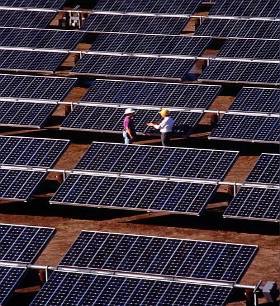 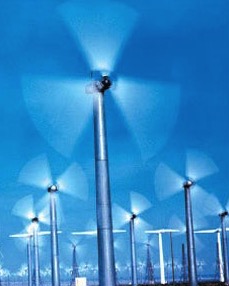 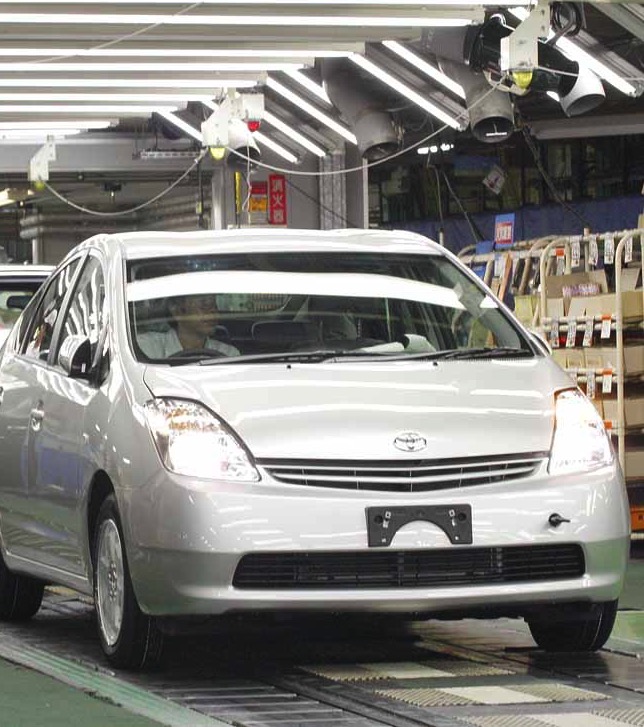 ང་ཚོས་དུ་རླངས་སྙིགས་ཐོན་ཉུང་དུ་གཏོང་བར་ད་ལྟ་གང་བྱེད་དོགོས་ཀྱི་ཡོད་དམ།
What’s being done now to reduce our emissions?
Solar Power
Fuel-Efficiency
Wind Power
85
བྱེད་ཕྱོགས་ལས་སླ་པོ་རིགས།Simple Things to Do
ཁྱེད་ཀྱི་གློག་ཀླད་དང་གཟུགས་མཐོང་རླུང་འཕྲིན་བེད་སྤྱོད་མི་བྱེད་པའི་ 
སྐབས་སུ་ཁ་རྒྱོབ།
Turn off your computer or the TV when you’re not using it
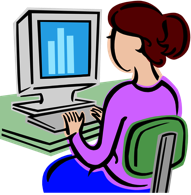 གཟུགས་པོ་མགྱོགས་ཏུ་ཁྲུས།ཆུ་ཚ་པོ་བཟོ་སྐབས་ནུས་པ་བེད་སྤྱོད་བྱེད་ཀྱི་ཡོད།            
Take shorter showers. Heating water uses energy
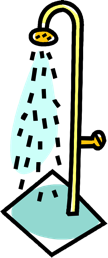 86
བྱེད་ཕྱོགས་ལས་སླ་པོ་རིགས།Simple Things to Do
ཤག་ནས་ཕྱི་ལོག་ཕེབས་དུས་གློག་གསོད།Turn off the lights when you leave a room
སྒོ་རས་དང་སྒྲིབ་གཡོག ཡོལ་བ་བཅས་གོགས་ནས་སྡོད་གནས་བསིལ་པོ་ཉོར།
Keep rooms cool by closing the blinds, shades or curtains
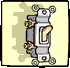 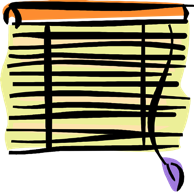 87
བྱེད་ཕྱོགས་ལས་སླ་པོ་རིགས།Simple Things to Do
ཚ་འོད་ཤེལ་ཏོག 
Incandescent bulb
ཐད་འཚེར་གློག་སྒྲོན།
Fluorescent Lamps
ཨེལ་ཨི་ཌི་གློག་སྒྲོན།
LED Lamps
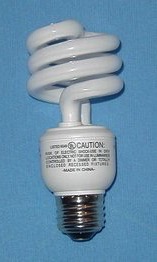 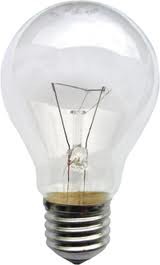 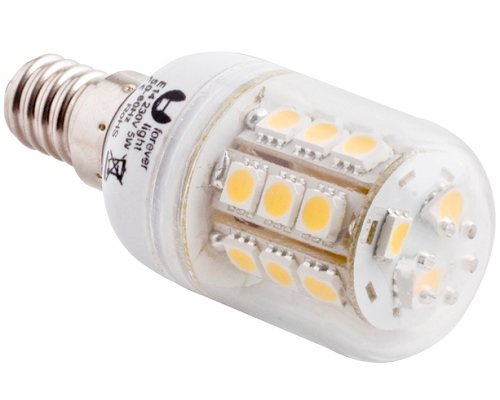 =>
88
བྱེད་ཕྱོགས་ལས་སླ་པོ་རིགས།Simple Things to Do
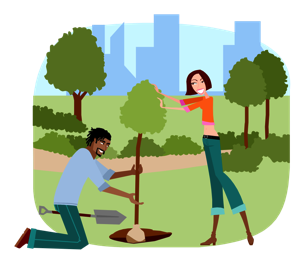 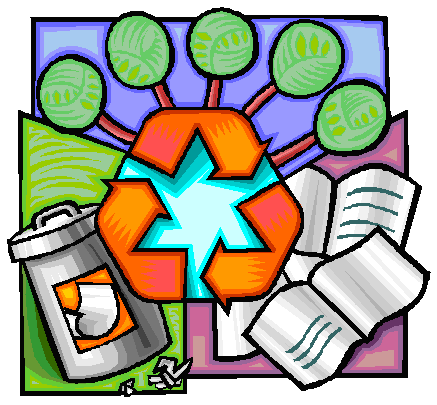 བསྐྱར་བསྐོར་བྱེད།         Recycle
རྩི་ཤིང་འདེབས།        Plant a tree
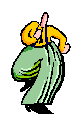 བགྲོད་རྒྱང་ཐུང་བར་སྣུམ་འཁོར་བསྐྱོད་པ་ལས་གོམ་པ་རྒྱོབ།    
Walk short distances instead of asking for a ride in the car.
89
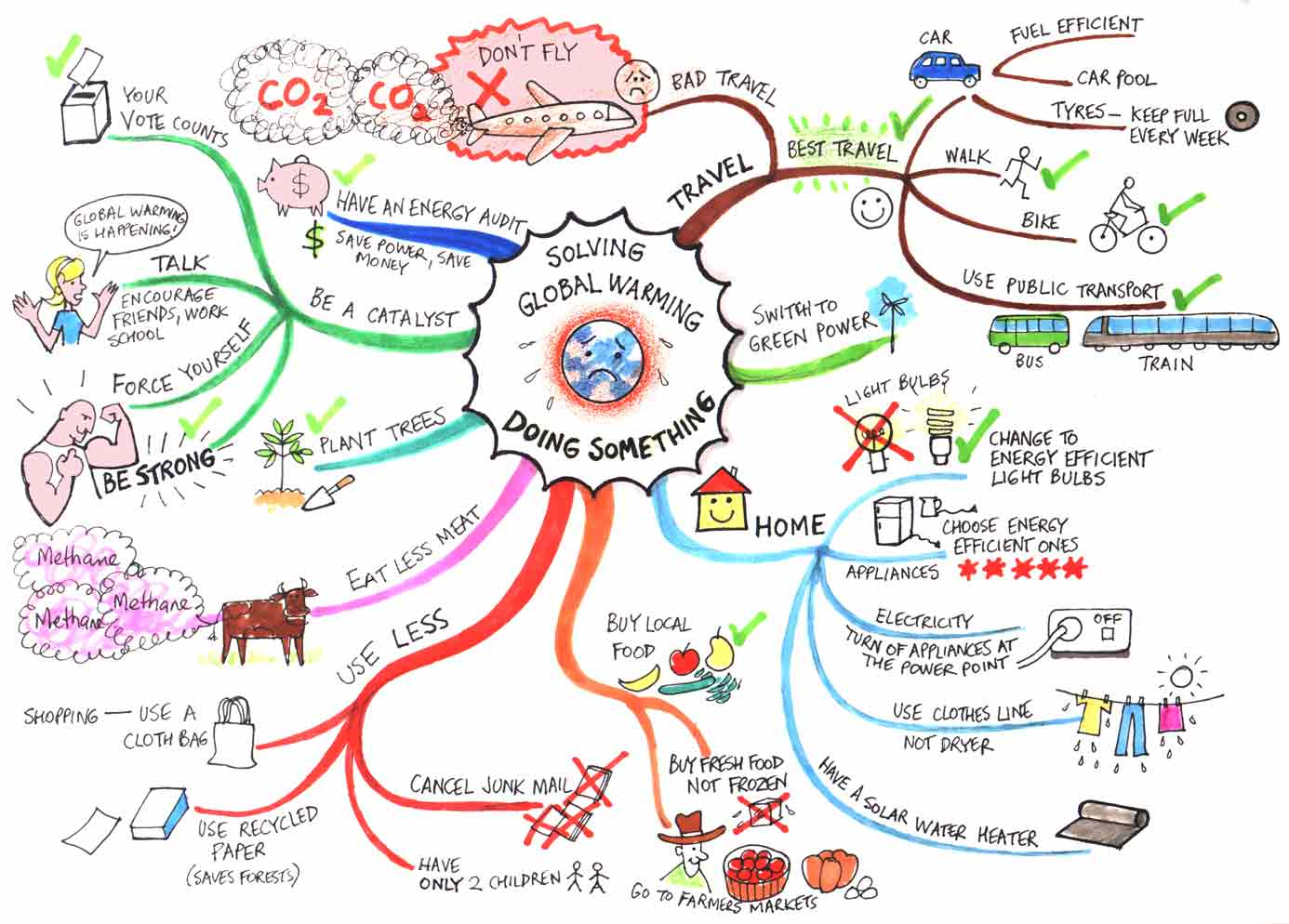 90
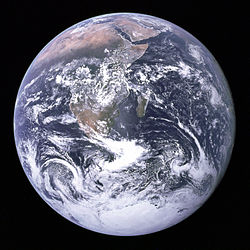 Homo Sapiens
(Human Being)འགྲོ་བ་མི།
Biggest impacts for the change of the biosphere:
འགྲོ་བ་མི་ནི་སྐྱེ་འཁོར་ནང་ཤུགས་རྐྱེན་ཆེ་ཤོས་སྤྲོད་མཁན་དེ་ཆགས་ཡོད།
1. Use of fire
མེ་བེད་སྤྱོད་བྱེད་པ།
2. Invention of steam-engine/petrol engine
རླངས་ཤུགས་ཀྱི་འཕྲུལ་འཁོར་དང་རྡོ་སྣུམ་གྱི་འཕྲུལ་འཁོར་གསར་གཏོད་བྱེད་པ།
91
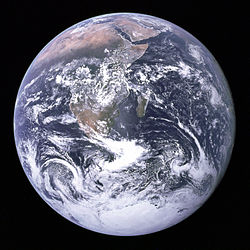 Homo Sapiens
(Human Being)འགྲོ་བ་མི།
What are the consequences?མཇུག་འབྲས་གང་བྱུང་ངམ།
92
Control over the Ecosystem
སྣོད་བཅུད་མ་ལག་ཐོག་ལ་སྟངས་འཛིན་བྱེད་ཕྱོགས།
Accelerating energy flow
Biosphere(Degradation)
Biosphere(Agriculture, wildlife)
Hydrosphere(Water pollution)
Hydrosphere(Water)
Atmosphere(Air)
Atmosphere(Air pollution)
Lithosphere(Solid waste)
Lithosphere(Energy, minerals)
SOCIETY   སྤྱི་ཚོགས།
SINKSཐིམ་ས།
SOURCESའབྱུང་ཁུངས།
OUTPUTinto environment
INPUTfrom environment
Accelerating matter cycles
Depletion Problems
Depletion Problems
Depletion Problems
Depletion Problems
Social "Solutions"
Pollution Problems
Pollution Problems
Pollution Problems
Pollution Problems
93
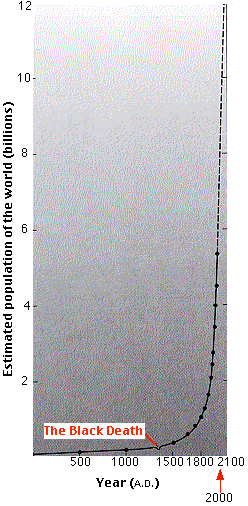 Population Growth
མི་འབོར་འཚར་ལོངས།
The human population has been growing almost exponentially for three centuries but cannot do so indefinitely
Human population growth:
1650 - 500,000,000
1850 - ONE BILLION
1930 - TWO BILLION
1975 - FOUR BILLION
2010 – SIX BILLION
2017 - EIGHT BILLION
94
Global ecological problems
Water- Resources- Pollution- ......
Waste- Plastic- Chemical- ......
Energy- Oil- Nuclear- ......
Air-pollution- Ozon hole- Dimming- ......
Agriculture- Desertification- Deforestation- ......
We need to act urgently !!!
ང་ཚོས་འཕྲལ་དུ་ལག་བསྟར་བྱེད་དགོས་པ་རེད།
95
Global ecological problems
Water- Resources- Pollution- ......
Waste- Plastic- Chemical- ......
Energy- Oil- Nuclear- ......
Airpollution- Ozon hole- Dimming- ......
Agriculture- Desertification- Deforestation- ......
Each individual human being has to take his/her responsibility.
འགྲོ་བ་མི་སྒེར་སོ་སོ་རེ་རེའི་ངོས་ནས་འགན་ལེན་མཉམ་དུ་བླངས་དགོས་པ་རེད།
We have the unique possibility to decide our fate and the fate of the rest of the biosphere.
འབྱུང་འགྱུར་གྱི་སྐྱེ་འཁོར་གྱི་གནས་ལུགས་དང་། ང་ཚོའི་གནས་ལུགས་གང་བྱུང་བ་དེ་ང་ཚོར་དམིགས་བསལ་གྱི་ཐག་གཅོད་བྱེད་རྒྱུའི་གོ་སྐབས་དེ་ང་ཚོར་ཡོད།
96
What is your concrete contribution ?
ཁྱེད་ཀྱིས་ཁ་ཡོད་ལག་ཡོད་ཀྱི་མཐུན་སྦྱོར་གང་བྱེད་ཐུབ་བམ།
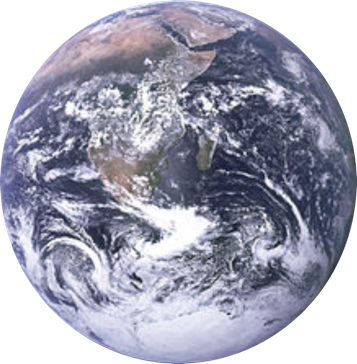 97
?...
98
ཐུགས་རྗེ་ཆེ།
99
?...
100
101